2023 POG Book
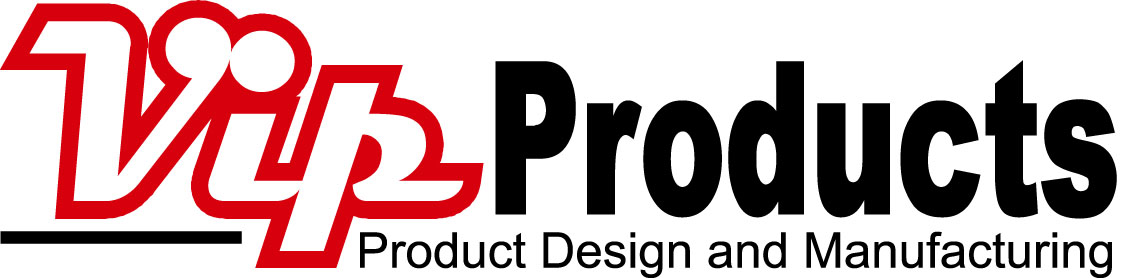 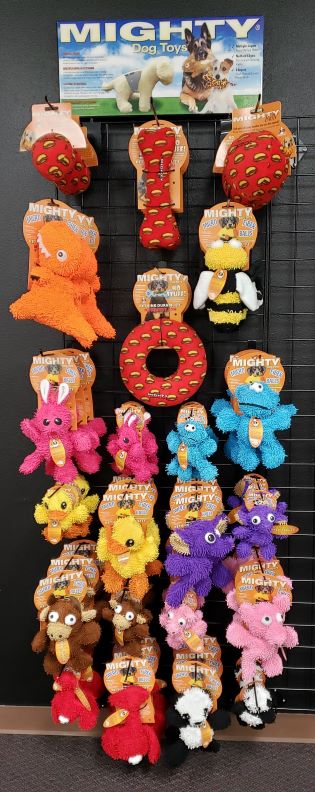 Mighty No Stuff & MicroFiber 6’ x 3’Item Code: Rack-MTNS-Micro-6x3Wholesale Price: $638.34
3 MT-Ball-M-RD
2 MT-Ball-L-RD
3 MT-Bone-RD
3 MT-Ring-RD
2 MT-MicroBM-Trex
3 MT-MicroBM-Bee
3 MT-MicroBM-Rabbit
3 MTJR-MicroB-Rabbit
3 MT-MicroBM-Monster
3 MTJR-MicroB-Monster
3 MT-MicroBM-Duck
3 MTJR-MicroB-Duck
3 MT-MicroBM-Elephant
3 MTJR-MicroB-Elephant
3 MT-MicroBM-Bull-OR*
3 MTJR-MicroB-Bull-OR*
3 MT-MicroBM-Pig
3 MTJR-MicroB-Pig
3 MT-MicroBM-Lobster
3 MTJR-MicroB-Lobster
3 MT-MicroBM-Panda
3 MTJR-MicroB-Panda
*Brown Bull pictured, but rack comes with Orange Bull
Mighty No Stuff & MicroFiber 6’ x 3’Item Code: Rack-MTNS-Micro-6x3Wholesale Price: $638.34
180181907449 MT-Ball-M-RD
180181907425 MT-Ball-L-RD
180181907913 MT-Bone-RD
180181909764 MT-Ring-RD
180181021824 MT-MicroBM-Trex
180181021763 MT-MicroBM-Bee
180181020636 MT-MicroBM-Rabbit
180181021121 MTJR-MicroB-Rabbit
180181020643 MT-MicroBM-Monster
180181021114 MTJR-MicroB-Monster
180181020469 MT-MicroBM-Duck
180181909924 MTJR-MicroB-Duck
180181020612 MT-MicroBM-Elephant
180181021084 MTJR-MicroB-Elephant
180181021510 MT-MicroBM-Bull-OR
180181021657 MTJR-MicroB-Bull-OR
180181020483 MT-MicroBM-Pig
180181908842 MTJR-MicroB-Pig
180181020476 MT-MicroBM-Lobster
180181908828 MTJR-MicroB-Lobster
180181020445 MT-MicroBM-Panda
180181909948 MTJR-MicroB-Panda
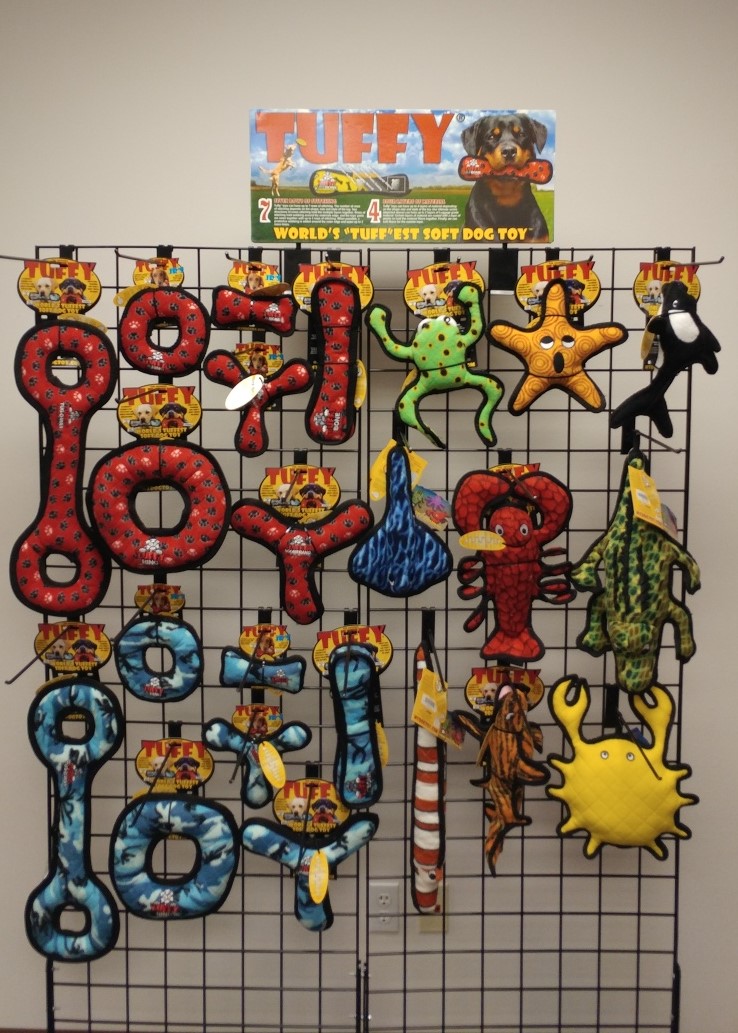 Tuffy 4.75’ x 6’Item Code: Rack-T-5x6Wholesale Price: $399.84 (2 of each) $599.76(3 of each)
T-DS-Phrog-Leap 
T-OC-Starfish 
T-OC-Killer-Whale 
T-OC-Stingray 
T-OC-Larry-Lobster 
T-OC-Alligator 
T-OC-Eel 
T-OC-Tiger-Shark 
T-OC-Crab 
T-U-R-CB 
T-U-BR-CB
T-U-T-RP 
T-JR-R-RP 
T-JR-B-RP 
T-JR-BR-RP 
T-U-B-RP 
T-U-R-RP 
T-U-BR-RP  
T-U-T-CB 
T-JR-R-CB 
T-JR-B-CB 
T-JR-BR-CB 
T-U-B-CB
Tuffy 4.75’ x 6’Item Code: Rack-T-5x6Wholesale Price: $399.84(2 of each) $599.76 (3 of each)
180181005015 T-U-T-RP 
180181011016 T-JR-R-RP 
180181020117 T-JR-B-RP 
180181016011 T-JR-BR-RP 
180181002014 T-U-B-RP 
180181001017 T-U-R-RP 
180181006012 T-U-BR-RP  
180181005046 T-U-T-CB 
180181011047 T-JR-R-CB 
180181020124 T-JR-B-CB 
180181016042 T-JR-BR-CB 
180181002045 T-U-B-CB
180181907944 T-DS-Phrog-Leap 
180181009013 T-OC-Starfish 
180181907555 T-OC-Killer-Whale 
180181008016 T-OC-Stingray 
180181020148 T-OC-Larry-Lobster 
180181020018 T-OC-Alligator 
180181010019 T-OC-Eel 
180181906978 T-OC-Tiger-Shark 
180181020292 T-OC-Crab 
180181001048 T-U-R-CB 
180181006043 T-U-BR-CB
Tuffy, Mighty, & Silly Squeakers 5’ x 12’Item Code: Rack-T-MT-SS-5x12 $1,331.36 (2 of each) $1,997.04(3 of each)
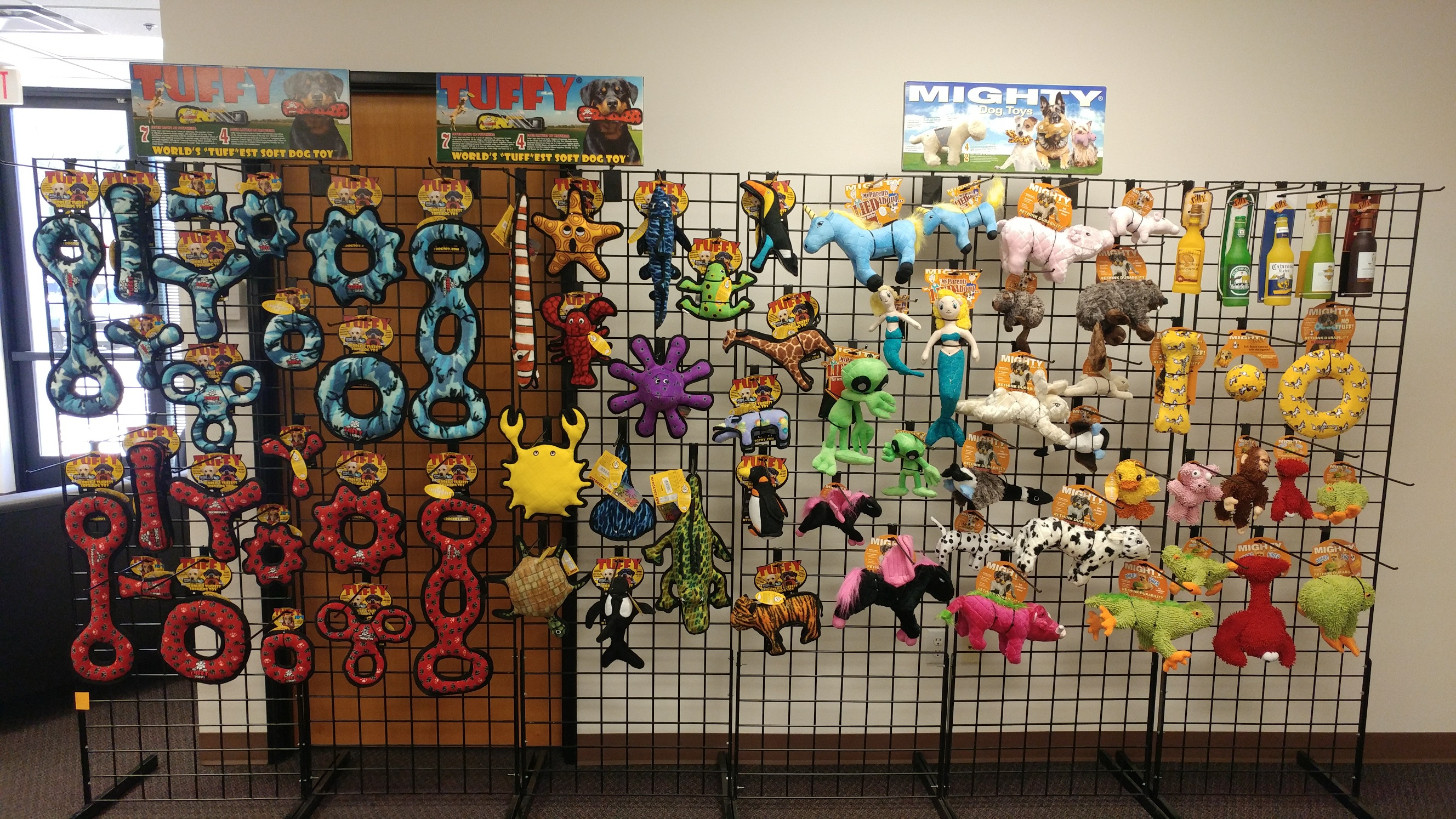 Tuffy, Mighty, & Silly Squeakers 5’ x 12’Item Code: Rack-T-MT-SS-5x12 $1,331.36 (2 of each) $1,997.04 (3 of each)
180181005046 T-U-T-CB		180181005015 T-U-T-RP 
180181002045 T-U-B-CB		180181002014 T-U-B-RP
180181006043 T-U-BR-CB		180181006012 T-U-BR-RP	
180181904554 T-U-GR-CB		180181905407 T-U-GR-RP
180181001048 T-U-R-CB		180181001017 T-U-R-RP
180181906350 T-U-3WT-CB		180181906374 T-U-3WT-RP
180181020124 T-JR-B-CB		180181020117 T-JR-B-RP
180181016042 T-JR-BR-CB		180181016011 T-JR-BR-RP
180181906329 T-JR-3WT-CB	180181906312 T-JR-3WT-RP
180181905421 T-JR-GR-CB		180181905445 T-JR-GR-RP
180181011047 T-JR-R-CB		180181011016T-JR-R-RP
180181010019 T-OC-Eel		180181009013 T-OC-Starfish
180181910074 T-OC-JR-Lobster	180181007019 T-OC-Small-Octopus
180181020292 T-OC-Crab		180181008016 T-OC-Stingray
180181907555 T-OC-Killer-Whale	180181020018 T-OC-Alligator
180181020308 T-OC-Turtle		180181908163 T-JR-Toucan
180181903830 T-DS-Phrog		180181908125 T-JR-Z-Hippo
180181908118 T-JR-Z-Giraffe	180181908156 T-JR-Z-Tiger
180181908149 T-JR-Z-Penguin	180181904325 T-OC-Shark
180181907678 MT-L-Unicorn	180181908781 SS-LB-JP
180181907661 MTJR-L-Unicorn	180181903946 SS-BB-HS
180181906206 MT-L-Mermaid	180181903168 SS-BB-CA
180181906503 MTJR-L-Mermaid	180181903724 SS-WB-KR
180181907494 MT-L-Alien		180181903717 SS-WB-GS
180181907500 MTJR-L-Alien	180181909726 MT-Bone-UN	
180181001189 MT-L-Peg-BPK	180181909719 MT-Ball-M-UN
180181001172 MTJR-L-Peg-BPK	180181909771 MTNS-Ring-UN
180181904370 MT-F-Piglet		180181909924 MTJR-MicroB-Duck
180181905117 MTJR-F-Piglet	180181908842 MTJR-MicroB-Pig
180181906008 MT-N-Beaver	180181908828 MTJR-MicroB-Lobster
180181906015 MTJR-N-Beaver	180181001196 MTJR-Micro-Bigfoot
180181903656 MT-N-Rabbit-Brn	180181908910 MTJR-Micro-Frog
180181905155 MTJR-N-Rabbit-Brn	180181908927 MTJR-Micro-Lizard
180181904431 MT-F-Cow		180181908507 MT-Micro-Frog
180181905216 MTJR-F-Cow		180181908538 MT-Micro-Lizard
180181904035 MT-N-Duck		180181908798 MT-MicroB-Lobster
180181905131 MTJR-N-Duck
180181908491 MT-S-Warthog-PK
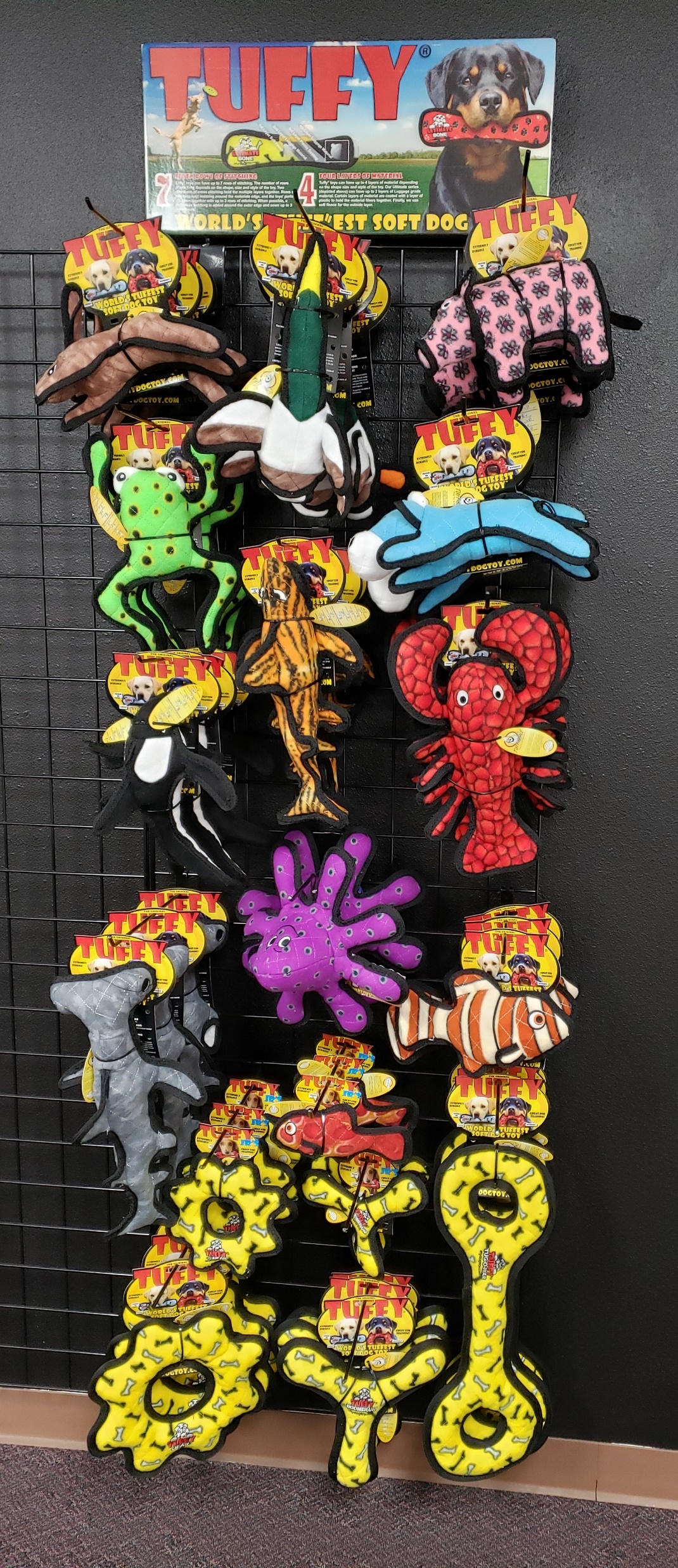 Tuffy Best Sellers 6’ x 3’Item Code: Rack-T-BestSellers-6x3Wholesale Price: $465.18
3 T-JR-BY-Rabbit-BRN 
3 T-JR-BY-Duck
3 T-JR-BY-Pig
3 T-DS-Phrog-Leap
3 T-JR-BY-Cow
3 T-OC-Tiger-Shark
3 T-OC-Killer-Whale
3 T-OC-Larry-Lobster
3 T-OC-Hammerhead
3 T-OC-Fish-OR
3 T-OC-JR-Fish-RD
3 T-JR-GR-YB
3 T-JR-BR-YB
3 T-U-GR-YB
3 T-U-BR-YB
3 T-U-T-YB
3 T-OC-Small-Octopus
Tuffy Best Sellers 6’ x 3’Item Code: Rack-T-BestSellers-6x3Wholesale Price: $465.18
180181908217 T-JR-BY-Rabbit-BRN 
180181908187  T-JR-BY-Duck
 180181908200 T-JR-BY-Pig
 180181907944 T-DS-Phrog-Leap
 180181021480 T-JR-BY-Cow
 180181906978 T-OC-Tiger-Shark
 180181907555 T-OC-Killer-Whale
 180181020148 T-OC-Larry-Lobster
180181907333 T-OC-Hammerhead
180181908545 T-OC-Fish-OR
180181908569 T-OC-JR-Fish-RD
180181905452 T-JR-GR-YB
180181016035 T-JR-BR-YB
180181905414 T-U-GR-YB
180181006036 T-U-BR-YB
180181005039 T-U-T-YB
180181007019 T-OC-Small-Octopus
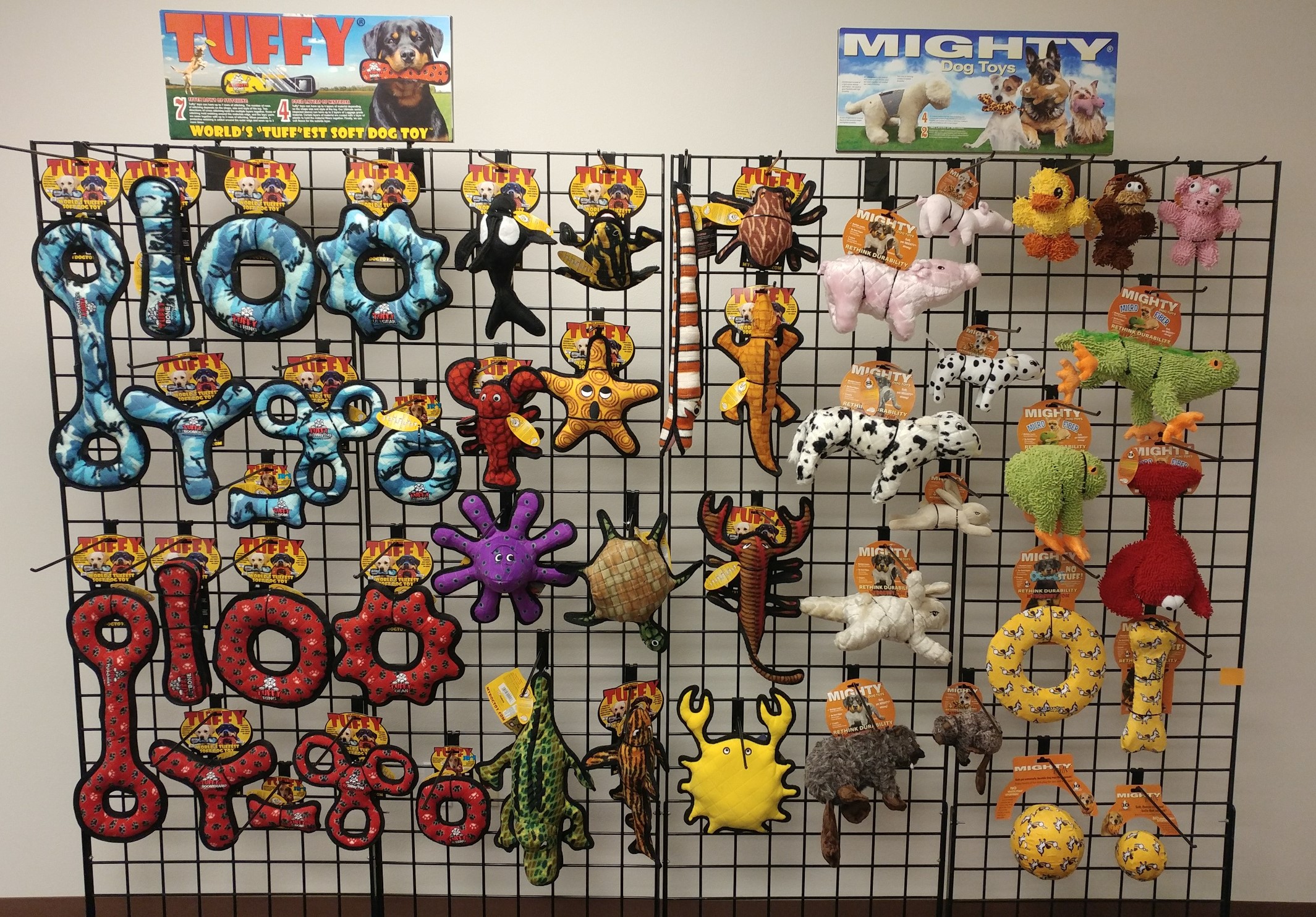 Tuffy & Mighty 5’ x 8’Item Code: Rack-T-MT-5x8Wholesale Price: $867.54 (2 of each) $1,301.31 (3 of each)
Tuffy & Mighty 5’ x 8’Item Code: Rack-T-MT-5x8Wholesale Price: $867.54 (2 of each) $1,301.31 (3 of each)
180181904370 MT-F-Piglet	180181909702 MT-Ball-L-UN
180181905117 MTJR-F-Piglet	180181909719 MT-Ball-M-UN
180181904431 MT-F-Cow
180181905216 MTJR-F-Cow
180181903656 MT-N-Rabbit-Brn
180181905155 MTJR-Rabbit-Brn
180181906008 MT-N-Beaver
180181906015 MTJR-N-Beaver
180181909924 MTJR-MicroB-Duck
180181908835 MTJR-MicroB-Monkey
180181908842 MTJR-MicroB-Pig
180181908798 MT-MicroB-Lobster
180181908538 MT-Micro-Lizard
180181908507 MT-Micro-Frog
180181909771 MTNS-Ring-UN
180181909726 MT-Bone-UN
180181005046 T-U-T-CB		180181907555 T-OC-Killer-Whale
180181002045 T-U-B-CB		180181910074 T-OC-JR-Lobster
180181001048 T-U-R-CB		180181007019 T-OC-Small-Octopus
180181905384 T-U-GR-CB	180181020018 T-OC-Alligator
180181006043 T-U-BR-CB	180181010019 T-OC-Eel
180181020124 T-JR-B-CB		180181009013 T-OC-Starfish
180181906329 T-JR-3WT-CB	180181020308 T-OC-Turtle
180181011047 T-JR-R-CB		180181906978 T-OC-Tiger-Shark
180181005015 T-U-T-RP		180181020292 T-OC-Crab
180181002014 T-U-B-RP		180181903830 T-DS-Phrog
180181001017 T-U-R-RP		180181903755 T-DS-Spider
180181905407 T-U-GR-RP	180181908897 T-DS-Gila-Monster
180181006012 T-U-BR-RP	180181903694 T-DS-Scorpion
180181020117 T-JR-B-RP
180181906312 T-JR-3WT-RP
180181011016 T-JR-R-RP
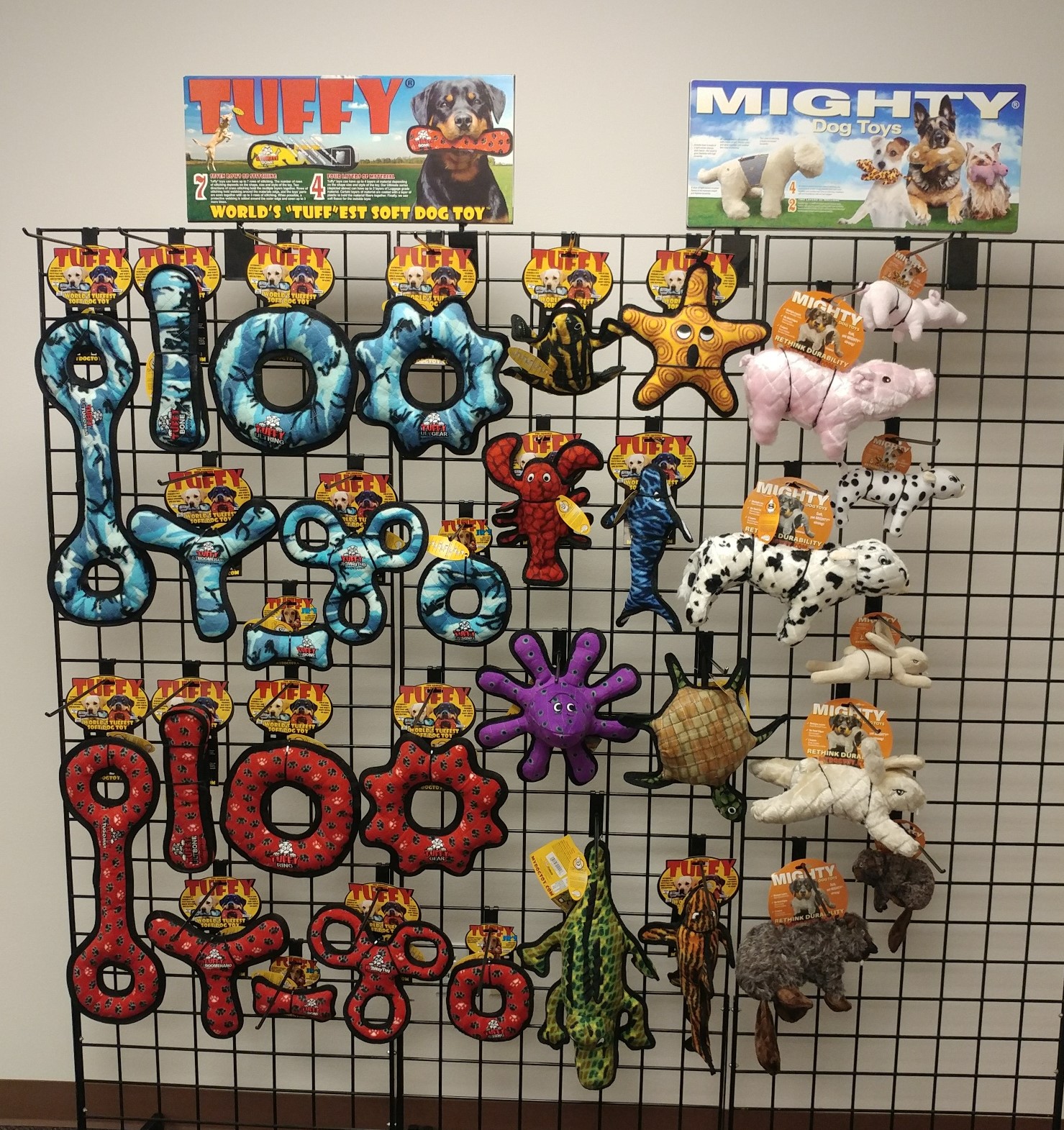 Tuffy & Mighty Option 1 (5’ x 5’)Item Code: Rack-T-MT-5x5-1Wholesale Price: $567.48 (2 of each) $851.22 (3 of each)
Tuffy & Mighty Option 1 (5’ x 5’) Item Code: Rack-T-MT-5x5-1Wholesale Price: $567.48 (2 of each) $851.22 (3 of each)
180181005046 T-U-T-CB
180181002045 T-U-B-CB
180181001048 T-U-R-CB
180181905384 T-U-GR-CB
180181006043 T-U-BR-CB
180181020124 T-JR-B-CB
180181906329 T-JR-3WT-CB
180181011047 T-JR-R-CB	
180181005015 T-U-T-RP
180181002014 T-U-B-RP
180181001017 T-U-R-RP
180181905407 T-U-GR-RP
180181006012 T-U-BR-RP
180181020117  T-JR-B-RP
180181906312 T-JR-3WT-RP
180181011016 T-JR-R-RP
180181903830 T-DS-Phrog
180181910074 T-OC-JR-Lobster
180181007019 T-OC-Small-Octopus
180181020018 T-OC-Alligator
180181009013 T-OC-Starfish
180181904653 T-OC-Whale
180181020308 T-OC-Turtle
180181906978 T-OC-Tiger-Shark
180181904370 MT-F-Piglet
180181905117 MTJR-F-Piglet
180181904431 MT-F-Cow
180181905216 MTJR-F-Cow
180181903656 MT-N-Rabbit-Brn
180181905155 MTJR-N-Rabbit-Brn
180181906008 MT-N-Beaver
180181906015 MTJR-N-Beaver
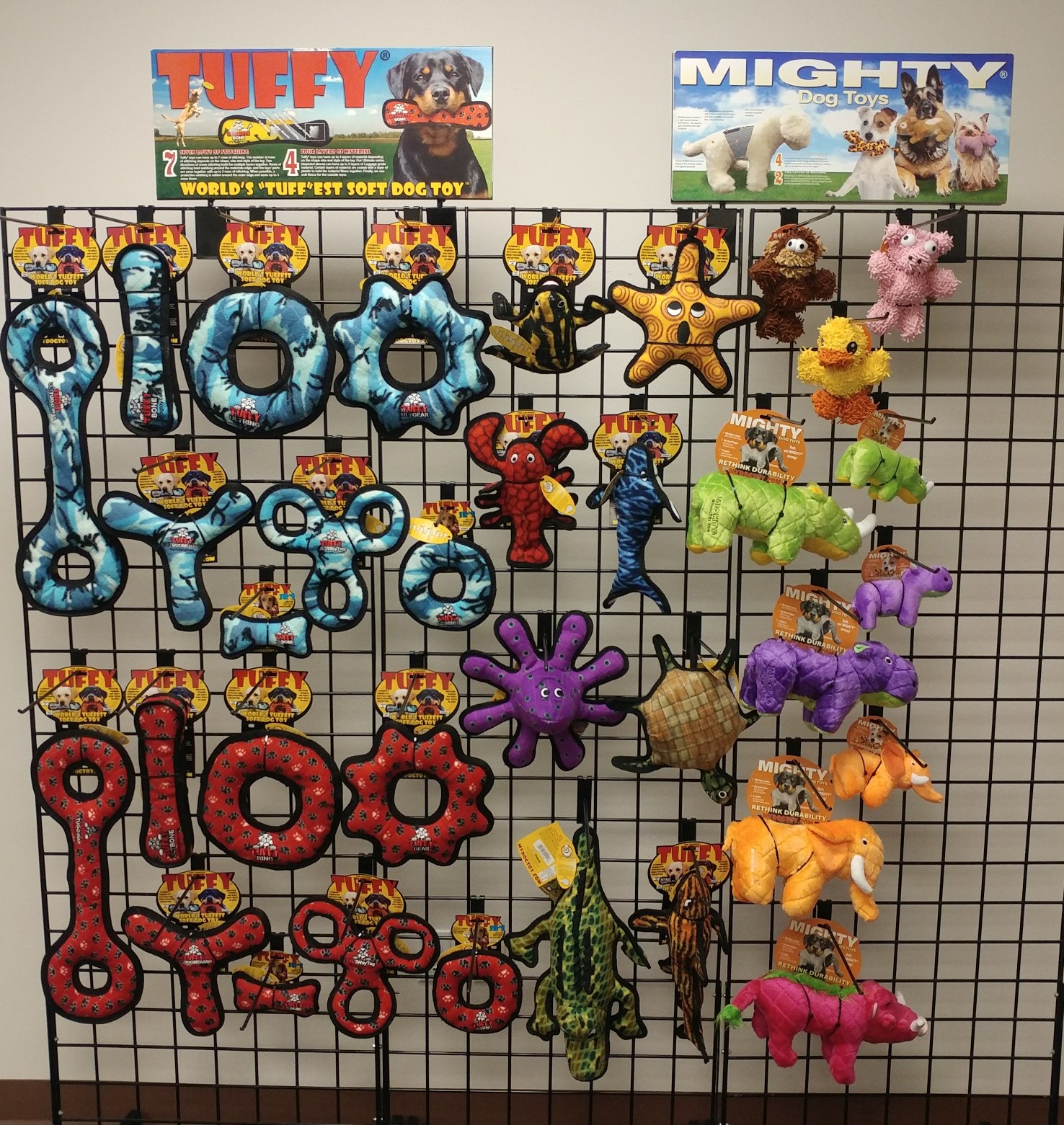 Tuffy & Mighty Option 2 (5’ x 5’)Item Code: Rack-T-MT-5x5-2Wholesale Price: $599.10 (2 of each) $898.65 (3 of each)
Tuffy & Mighty Option 2 (5’ x 5’)Item Code: Rack-T-MT-5x5-2Wholesale Price: $599.10 (2 of each) $898.65 (3 of each)
180181005046 T-U-T-CB
180181002045 T-U-B-CB
180181001048 T-U-R-CB
180181905384 T-U-GR-CB
180181006043 T-U-BR-CB
180181020124 T-JR-B-CB
180181906329 T-JR-3WT-CB
180181011047 T-JR-R-CB
180181005015 T-U-T-RP
180181002014 T-U-B-RP
180181001017 T-U-R-RP
180181905407 T-U-GR-RP
180181006012 T-U-BR-RP
180181020117 T-JR-B-RP
180181906312 T-JR-3WT-RP
180181011016 T-JR-R-RP
180181903830 T-DS-Phrog
180181910074 T-OC-JR-Lobster
180181007019 T-OC-Small-Octopus
180181020018 T-OC-Alligator
180181009013 T-OC-Starfish
180181904653 T-OC-Whale
180181020308 T-OC-Turtle
180181906978 T-OC-Tiger-Shark
180181908835 MTJR-MicroB-Monkey
180181909924 MTJR-MicroB-Duck
180181908842 MTJR-MicroB-Pig
180181909887 MT-S-Rhino-Grn
180181909993 MTJR-S-Rhino-Grn
180181909849 MT-S-Hippo-PL
180181909962 MTJR-S-Hippo-PL
180181909832 MT-S-Elephant-OR
180181909955 MTJR-S-Elephant-OR
180181908491 MT-S-Warthog-PK
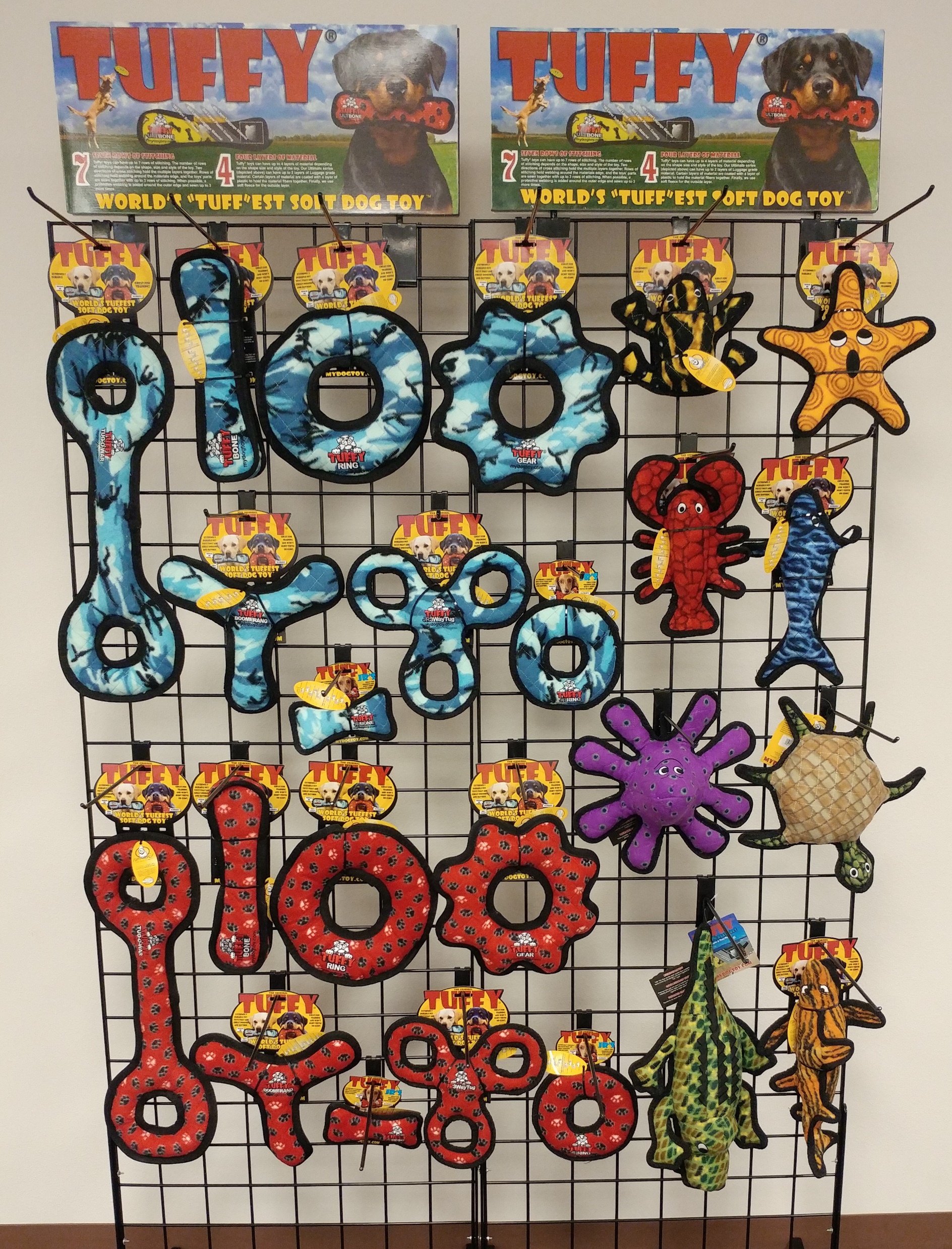 Tuffy Shapes & Ocean Creatures 5’ x 4’  Item Code:Rack-T-Ult-OC-5x4Wholesale Price: $421.92 (2 of each) $632.88 (3 of each)
Tuffy Shapes & Ocean Creatures 5’ x 4’  Item Code:Rack-T-Ult-OC-5x4Wholesale Price: $421.92 (2 of each) $632.88 (3 of each)
180181005046 T-U-T-CB
180181002045 T-U-B-CB
180181001048 T-U-R-CB
180181905384 T-U-GR-CB
180181006043 T-U-BR-CB
180181020124 T-JR-B-CB
180181906329 T-JR-3WT-CB
180181011047 T-JR-R-CB
180181903830 T-DS-Phrog
180181009013 T-OC-Starfish
180181910074 T-OC-JR-Lobster
180181904653 T-OC-Whale
180181005015 T-U-T-RP
180181002014 T-U-B-RP
180181001017 T-U-R-RP
180181905407 T-U-GR-RP
180181006012 T-U-BR-RP
180181020117 T-JR-B-RP
180181906312 T-JR-3WT-RP
180181011016 T-JR-R-RP
180181007019 T-OC-Small-Octopus
180181020308 T-OC-Turtle
180181020018 T-OC-Alligator
180181906978 T-OC-Tiger-Shark
Tuffy-Mighty 4.5’ x 3.25’Item Code: Rack-T-MT-4.5x3Wholesale Price: $311.70
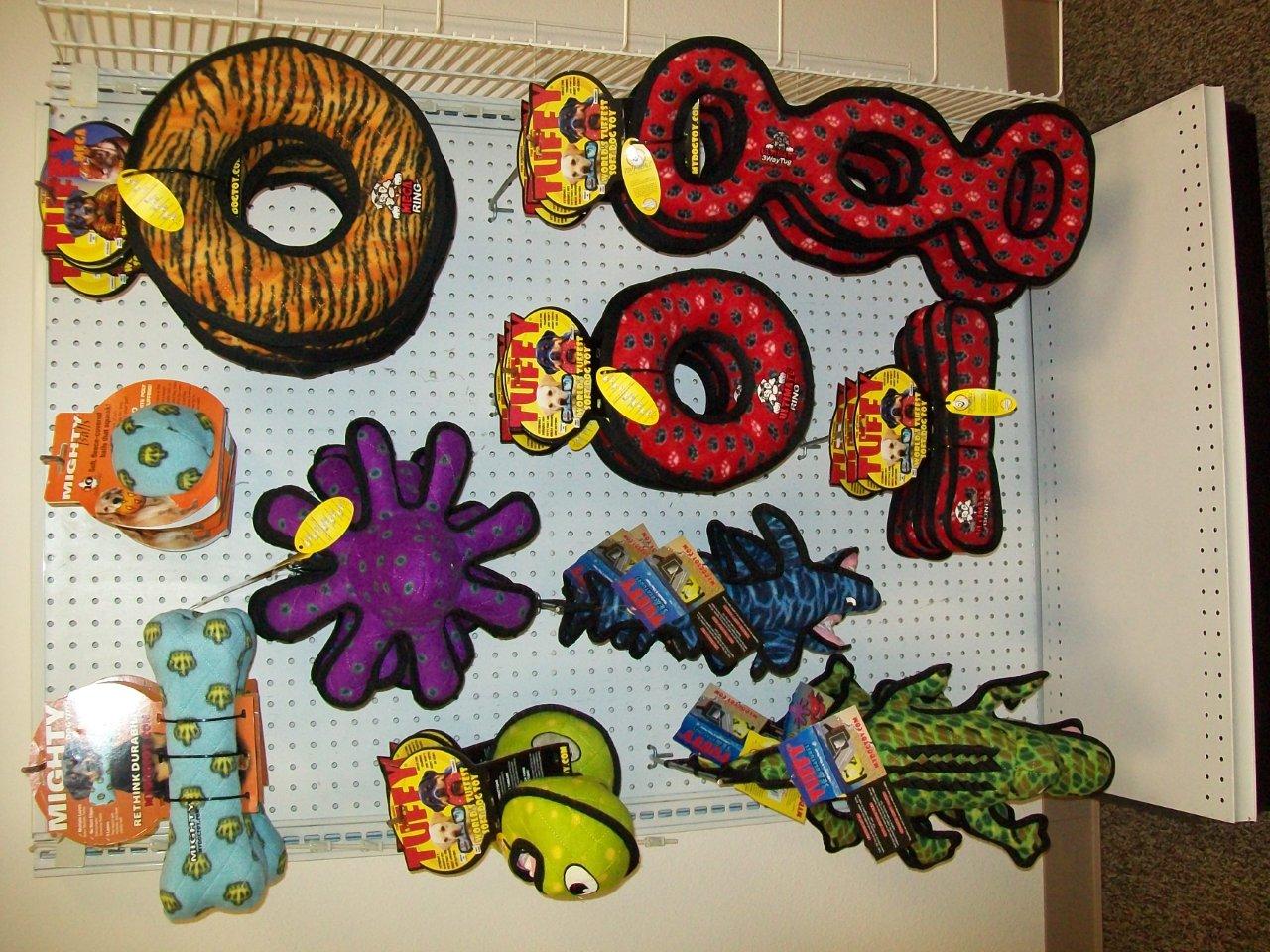 3 MT-Bone-BL
180181903670
3 MT-Ball-M-BL
180181904295
3 T-MG-R-TG
180181020155
3 T-A-Ball-Grn
180181906183
3 T-OC-Small-Octopus
180181007019
3 T-OC-Shark
180181904325
3 T-U-R-RP
180181001017
3 T-U-B-RP
180181002014
3 T-U-3WT-RP
180181906459
3 T-OC-Alligator
180181020018
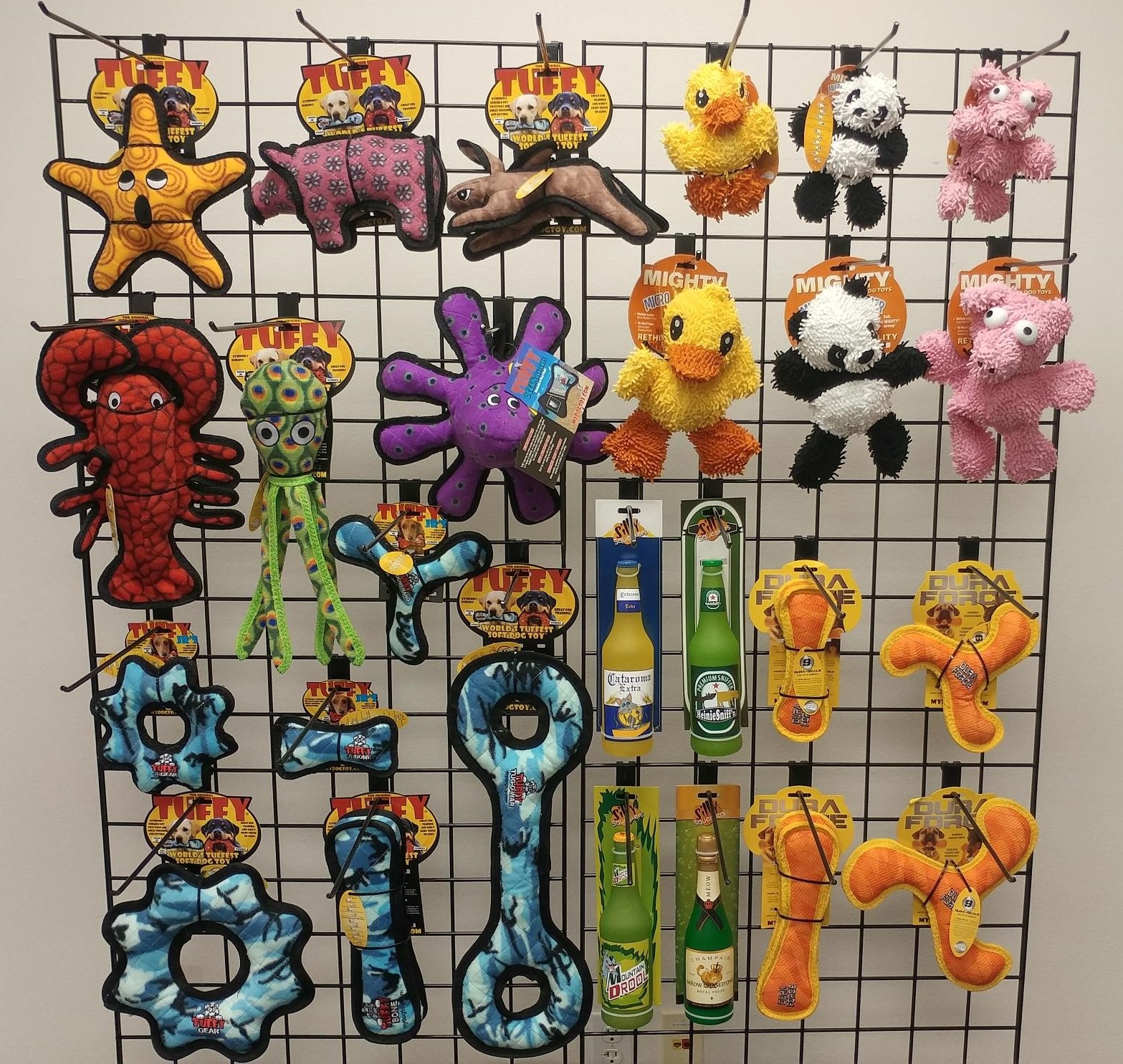 Tuffy, Mighty, DuraForce & Silly Squeakers 4.25’ x 6’Item Code: Rack-T-MT-DF-SS-4x5Wholesale Price:$444.52 (2 of each)$666.78 (3 of each)
Tuffy, Mighty, DuraForce & Silly Squeakers 4.25’ x 6’Item Code: Rack-T-MT-DF-SS-4x5Wholesale Price: $444.52 (2 of each) $666.78 (3 of each)
180181009013 T-OC-Starfish
180181908200 T-JR-BY-Pig
180181908217 T-JR-BY-Rabbit-Brn
180181020148 T-OC-Larry-Lobster
180181020810 T-OC-Squid-GN
180181007019 T-OC-Small-Octopus
180181016042 T-JR-BR-CB
180181905421 T-JR-GR-CB
180181020124 T-JR-B-CB
180181905384 T-U-GR-CB
180181002045 T-U-B-CB
180181005046 T-U-T-CB
180181909924 MTJR-MicroB-Duck
180181909948 MTJR-MicroB-Panda
180181908842 MTJR-MicroB-Pig
180181020469 MT-MicroBM-Duck
180181020445 MT-MicroBM-Panda
180181020483 MT-MicroBM-Pig
180181903168 SS-BB-CA
180181903946 SS-BB-HS
180181903922 SS-BB-MD
180181907937 SS-WB-MC
180181909597 DFJR-B-T-OY
180181909634 DFJR-BR-T-OY
180181909511 DF-B-T-OY
180181909474 DF-BR-T-OY
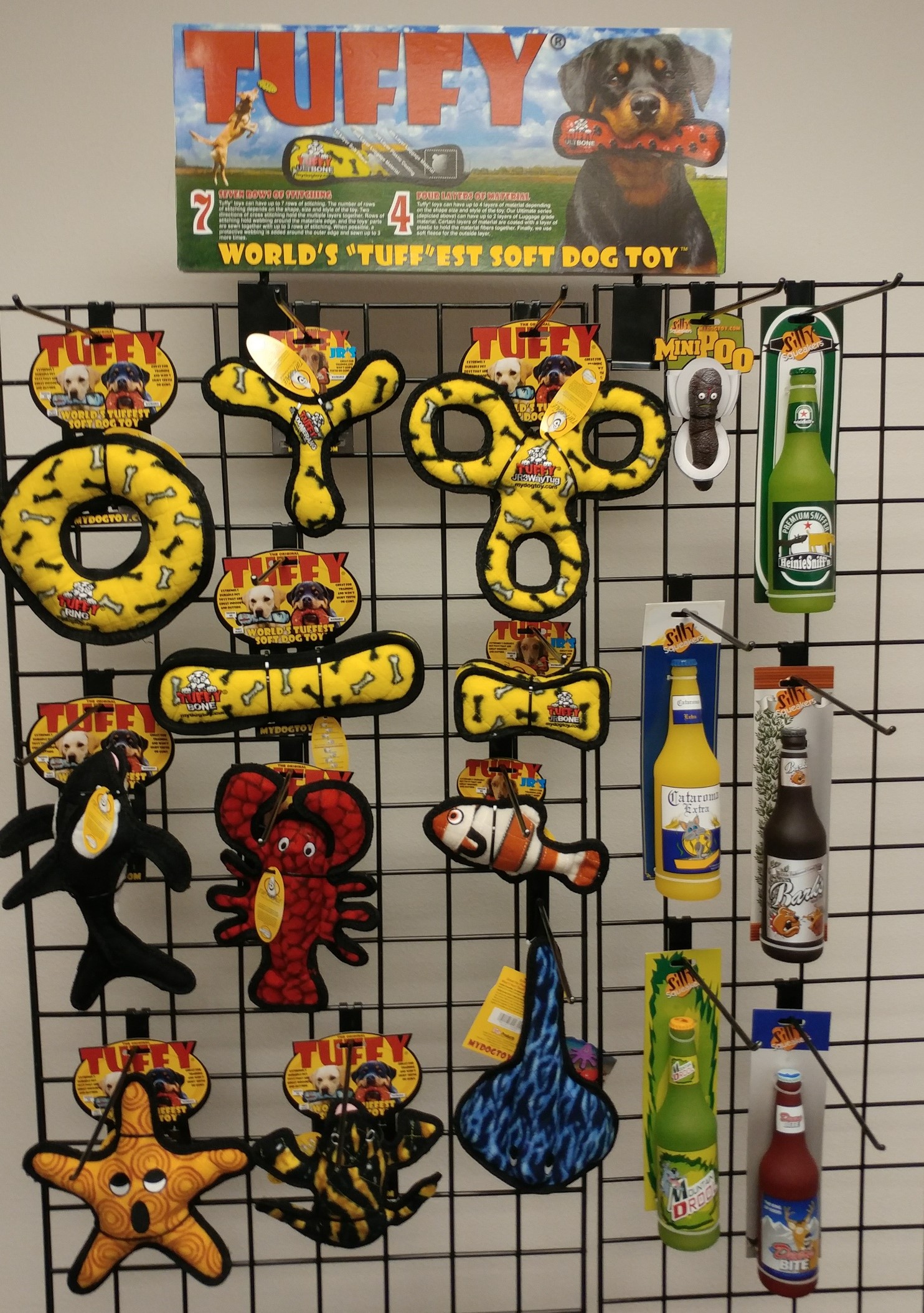 Tuffy & Silly Squeakers 4’ x 4’ Item Code: Rack-T-SS-4x4Wholesale Price: $253.96 (2 of each) $380.94 (3 of each)
T-U-R-YB
180181001031
T-JR-BR-YB
180181016035
T-JR-3WT-YB
180181906343
T-U-B-YB
180181002038
T-JR-B2-YB
180181907180
T-OC-Killer-Whale
180181907555
T-OC-JR-Lobster
180181910074
T-OC-JR-Fish-OR
180181908576
T-OC-Starfish
180181009013
SS-MiniPoops
180181902987
SS-BB-HS
180181903946
SS-BB-CA
180181903168
SS-BB-BR
180181903939
SS-BB-MD
180181903922
SS-BB-KB
180181903908
T-DS-Phrog
180181903830
T-OC-Starfish 
180181009013
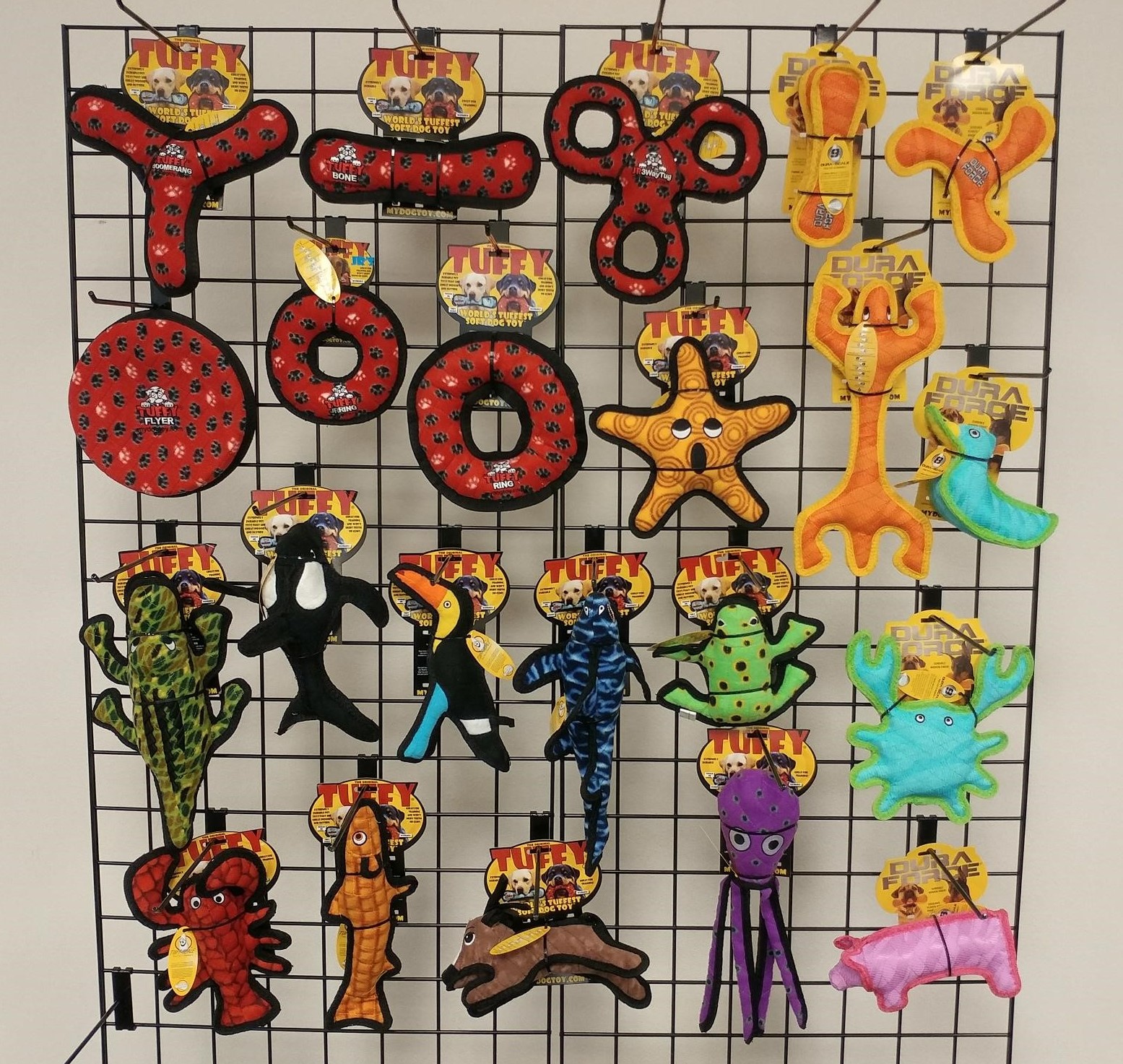 Tuffy & DuraForce 4.25’ x 6’Item Code: Rack-T-DF-4x5Wholesale Price: $393.82 (2 of each)$590.73 (3 of each)
Tuffy & DuraForce 4.25’ x 6’ Item Code: Rack-T-DF-4x5Wholesale Price:  $393.82 (2 of each) $590.73 (3 of each)
180181903830 T-DS-Phrog
180181910074 T-JR-OC-Lobster
180181908590 T-OC-Trout-OR
180181020827 T-JR-BY-Pony
180181020803 T-OC-Squid-PR
180181909597 DFJR-B-T-OY
180181909634 DFJR-BR-T-OY
180181020551 DFC-Lizard-T-OY
180181020582 DFC-Duck1-T-BG
180181020568 DFC-Crab-T-BG
180181020520 DFC-Pig-T-PP
180181006012 T-U-BR-RP
180181002014 T-U-B-RP
180181906312 T-JR-3WT-RP
180181020032 T-U-FL-RP
180181001017 T-U-R-RP
180181011016 T-JR-R-RP
180181009013 T-OC-Starfish
180181020018 T-OC-Alligator
180181907555 T-OC-Killer-Whale
180181908163 T-JR-Z-Toucan
180181904325 T-OC-Shark
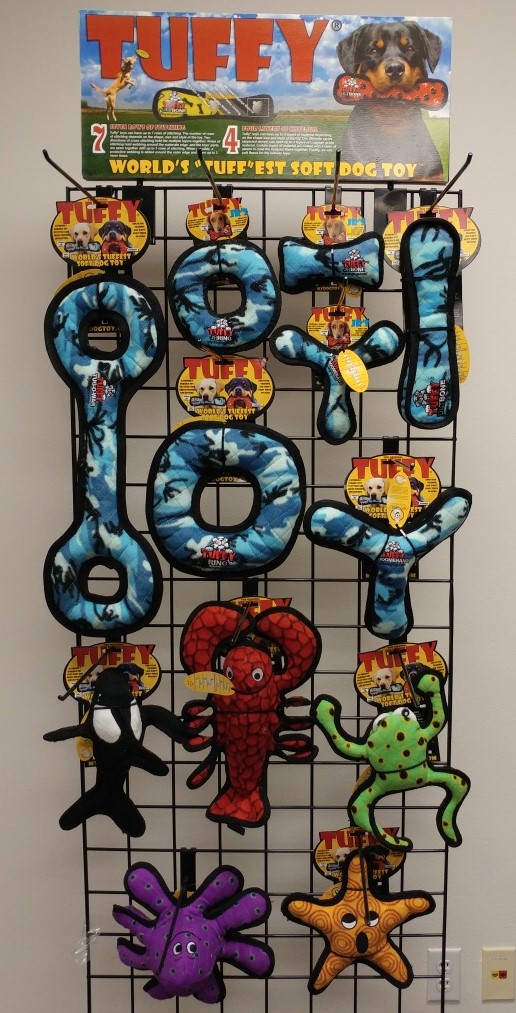 Tuffy 5’ x 3’ Option 1 Item Code: Rack-T-5x3-1Wholesale Price: $207.30 (2 of each) $310.95 (3 of each)
180181005046 T-U-T-CB
180181011047 T-JR-R-CB
180181020124 T-JR-B-CB
180181016042 T-JR-BR-CB
180181002045 T-U-B-CB
180181001048 T-U-R-CB
180181006043 T-U-BR-CB
180181907555T-OC-Killer-Whale
180181020148 T-OC-Larry-Lobster
180181907944 T-DS-Phrog-Leap
180181007019 T-OC-Small-Octopus
180181009013 T-OC-Starfish
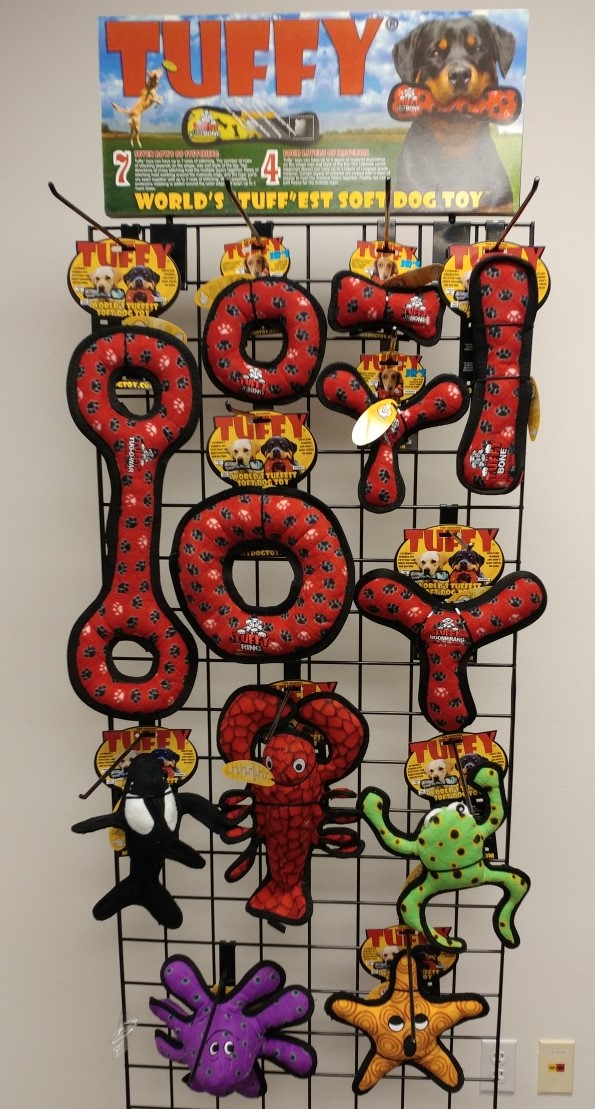 Tuffy 5’ x 3’ Option 2 Item Code: Rack-T-5x3-2Wholesale Price: $207.30 (2 of each) $310.95 (3 of each)
180181005015 T-U-T-RP
180181011016 T-JR-R-RP
180181020117 T-JR-B-RP
180181016011 T-JR-BR-RP
180181002014 T-U-B-RP
180181001017 T-U-R-RP
180181006012 T-U-BR-RP
180181907555T-OC-Killer-Whale
180181020148 T-OC-Larry-Lobster
180181907944 T-DS-Phrog-Leap
180181007019 T-OC-Small-Octopus
180181009013 T-OC-Starfish
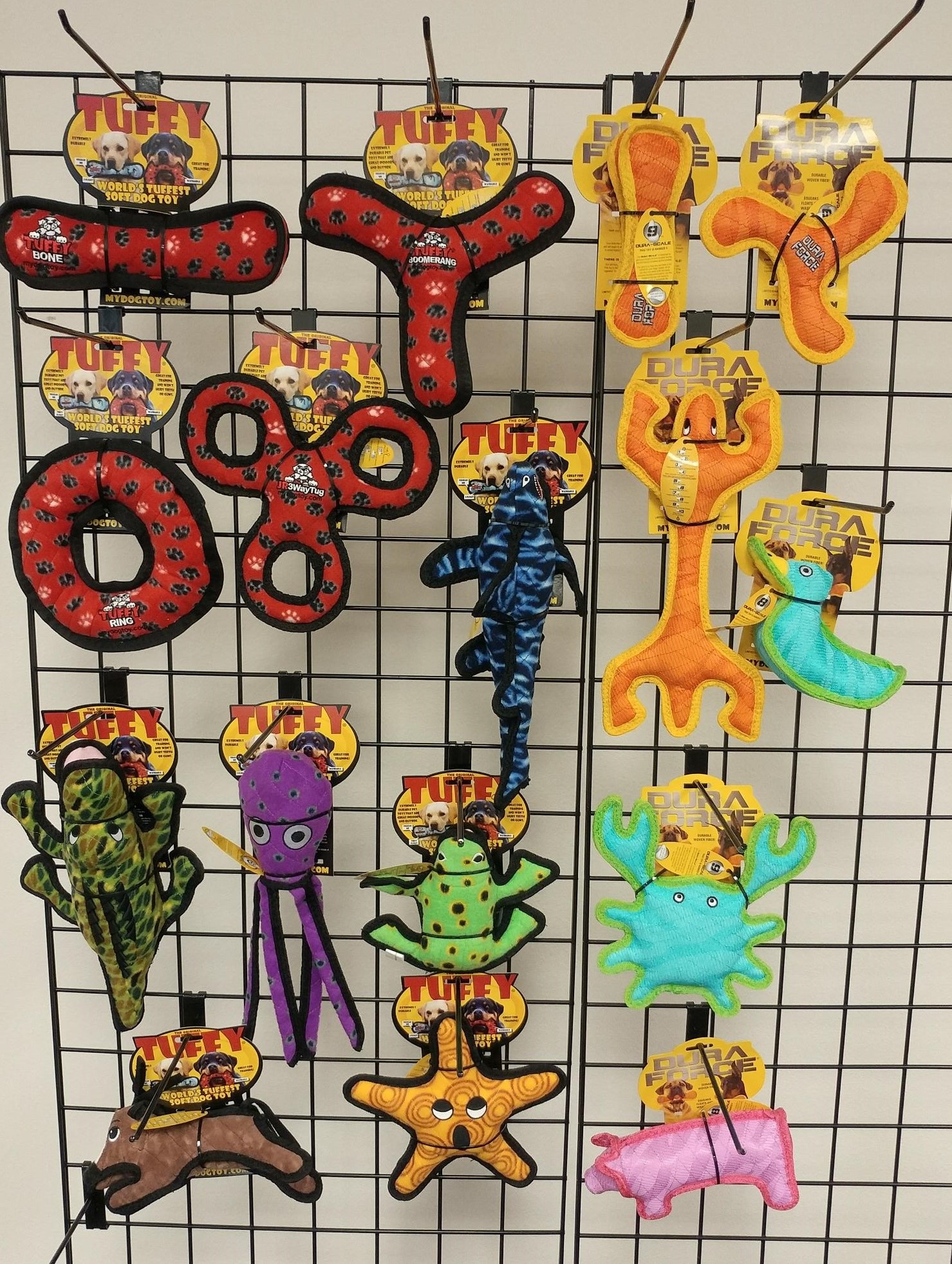 Tuffy & DuraForce 5’ x 4.5’ Item Code: Rack-T-DF-5x4.5Wholesale Price: $297.96 (2 of each) $446.94 (3 of each)
180181002014 T-U-B-RP
180181006012 T-U-BR-RP
180181001017 T-U-R-RP
180181906312 T-JR-3WT-RP
180181904325 T-OC-Shark
180181020018 T-OC-Alligator
180181020803 T-OC-Squid-PR
180181903830 T-DS-Phrog
180181909511 DF-B-T-OY
180181909474 DF-BR-T-OY
180181020551 DFC-Lizard-T-OY
180181020582DFC-Duck1-T-BG
180181020568 DFC-Crab-T-BG
180181020520 DFC-Pig-T-PP
180181009013 T-OC-Starfish
180181908217 T-JR-BY-Rabbit-BRN
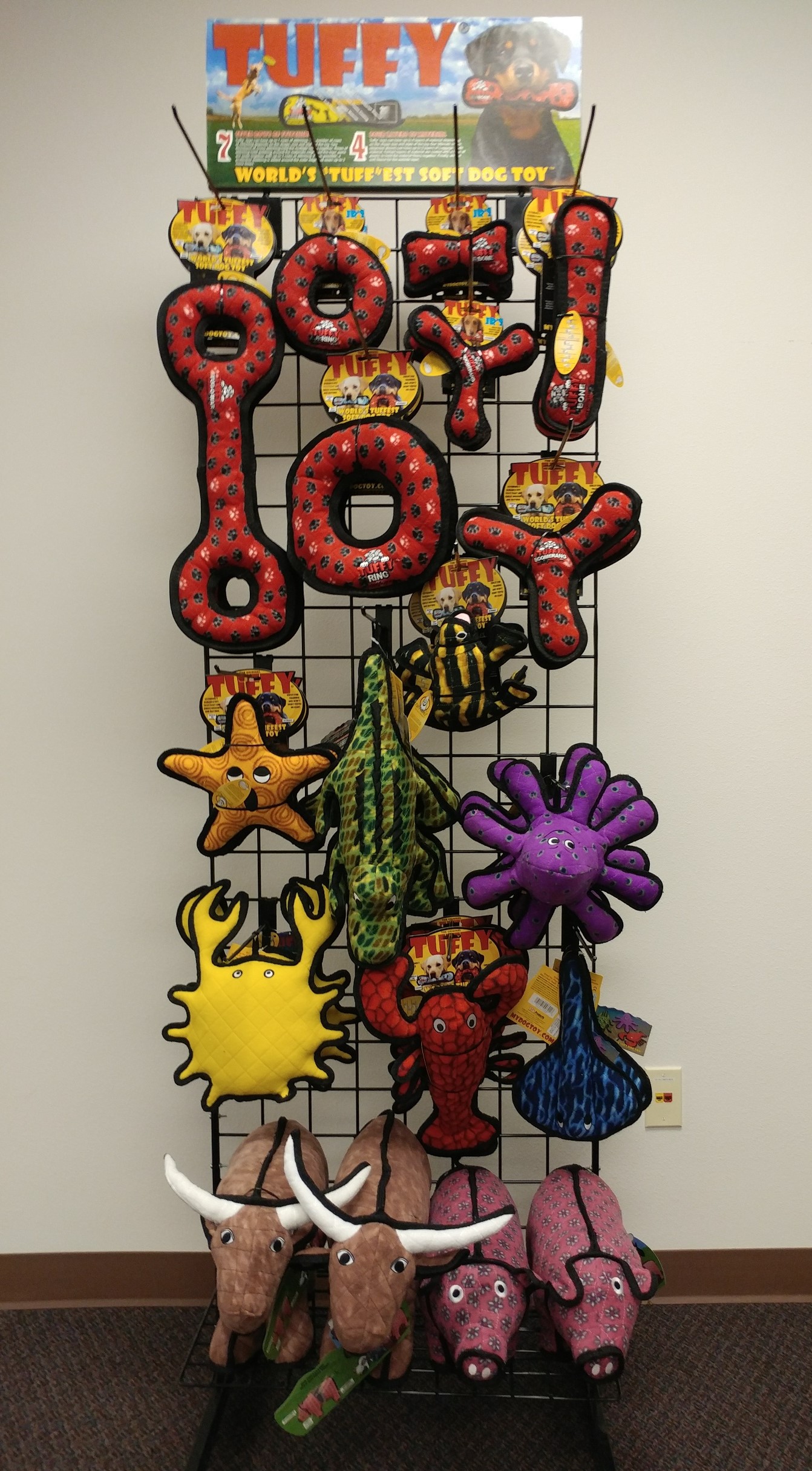 Tuffy 6’ x 3’ Item Code: Rack-T-6x3Wholesale Price:$317.70 (2 of each)$443.24 (3 of each except Pig & Bull are 2 of each)
180181009013 T-OC-Starfish
180181020018 T-OC-Alligator
180181903830 T-DS-Phrog
180181007019 T-OC-Small-Octopus
180181020292 T-OC-Crab
180181020148 T-OC-Larry-Lobster
180181008016 T-OC-Stingray
180181901256 T-BY-Bull
180181901287 T-BY-Pig
180181005015 T-U-T-RP
180181011016 T-JR-R-RP
180181020117 T-JR-B-RP
180181016011 T-JR-BR-RP
180181002014 T-U-B-RP
180181001017 T-U-R-RP
180181006012 T-U-BR-RP
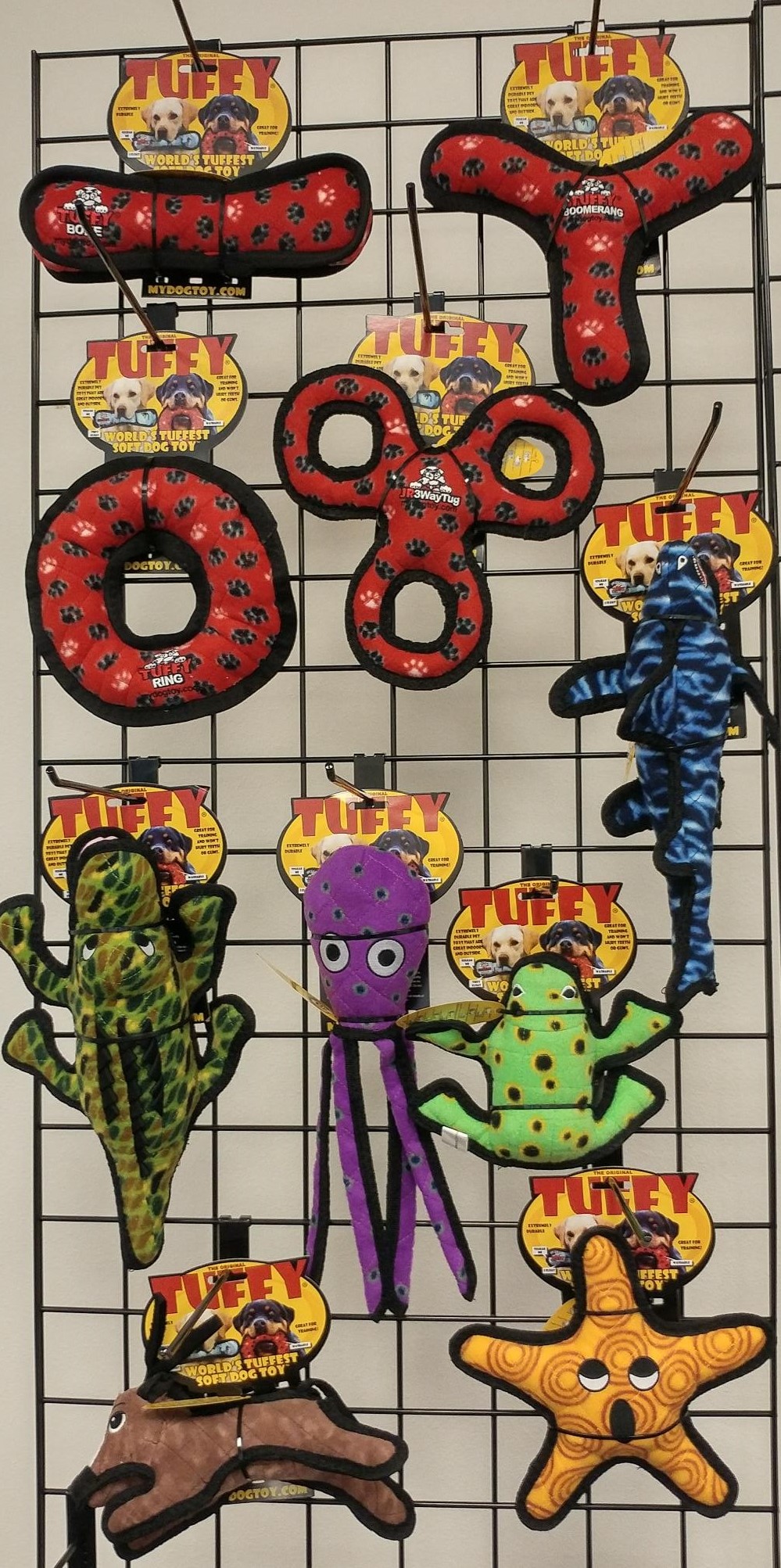 Tuffy 4’ x 2’ Item Code: Rack-T-4x2Wholesale Price: $183.40 (2 of each) $275.10 (3 of each)
180181020018 T-OC-Alligator
180181020803 T-OC-Squid-PR
180181903830 T-DS-Phrog
180181908217 T-JR-BY-Rabbit-BRN
180181009013 T-OC-Starfish
180181002014 T-U-B-RP
180181006012 T-U-BR-RP
180181001017 T-U-R-RP
180181906312 T-JR-3WT-RP
180181904325 T-OC-Shark
Tuffy POG YellowItem Code: POG-T-YB-4.5x3
Tuffy POG Yellow - Item Code: POG-T-YB-4.5x3Wholesale Price:  $ 291.66
180181903830 T-OC-JR-Fish-RD  (2)
180181905452 T-JR-GR-YB (2)
180181016035 T-JR-BR-YB (2)
180181905414 T-U-GR-YB (2)
180181006036 T-U-BR-YB (2)
180181005039 T-U-T-YB (2)
180181908217 T-JR-BY-Rabbit-Brn (2)
180181908187 T-JR-BY-Duck (2)
180181908200 T-JR-BY-Pig (2)
180181021480 T-JR-BY-Cow (2)
180181907944 T-DS-Phrog-Leap (2)
180181907555 T-OC-Killer-Whale (2)
180181906978 T-OC-Tiger-Shark (2)
180181020148 T-OC-Larry-Lobster (2)
180181907333 T-OC-Hammerhead (2)
180181007019 T-OC-Small-Octopus (2)
Tuffy POG BlueItem Code: POG-T-CB-4.5x3
Tuffy POG Blue - Item Code: POG-T-CB-4.5x3Wholesale Price:  $ 404.66
180181020124 T-JR-B-CB  (3)
180181016042 T-JR-BR-CB (3)
180181011047 T-JR-R-CB (3)
180181001048 T-U-R-CB (3)
180181002045 T-U-B-CB (3)
180181005046 T-U-T-CB (3)
180181904653 T-OC-Whale (3)
180181020148 T-OC-Larry-Lobster (2)
180181007019 T-OC-Small-Octopus (2)
180181009013 T-OC-Starfish (3)
180181008016 T-OC-Stingray (3)
180181020018 T-OC-Alligator (2)
180181020292 T-OC-Crab (3)
180181020308 T-OC-Turtle (3)
180181903748 T-DS-Lizard (3)
180181903830 T-DS-Phrog (3)
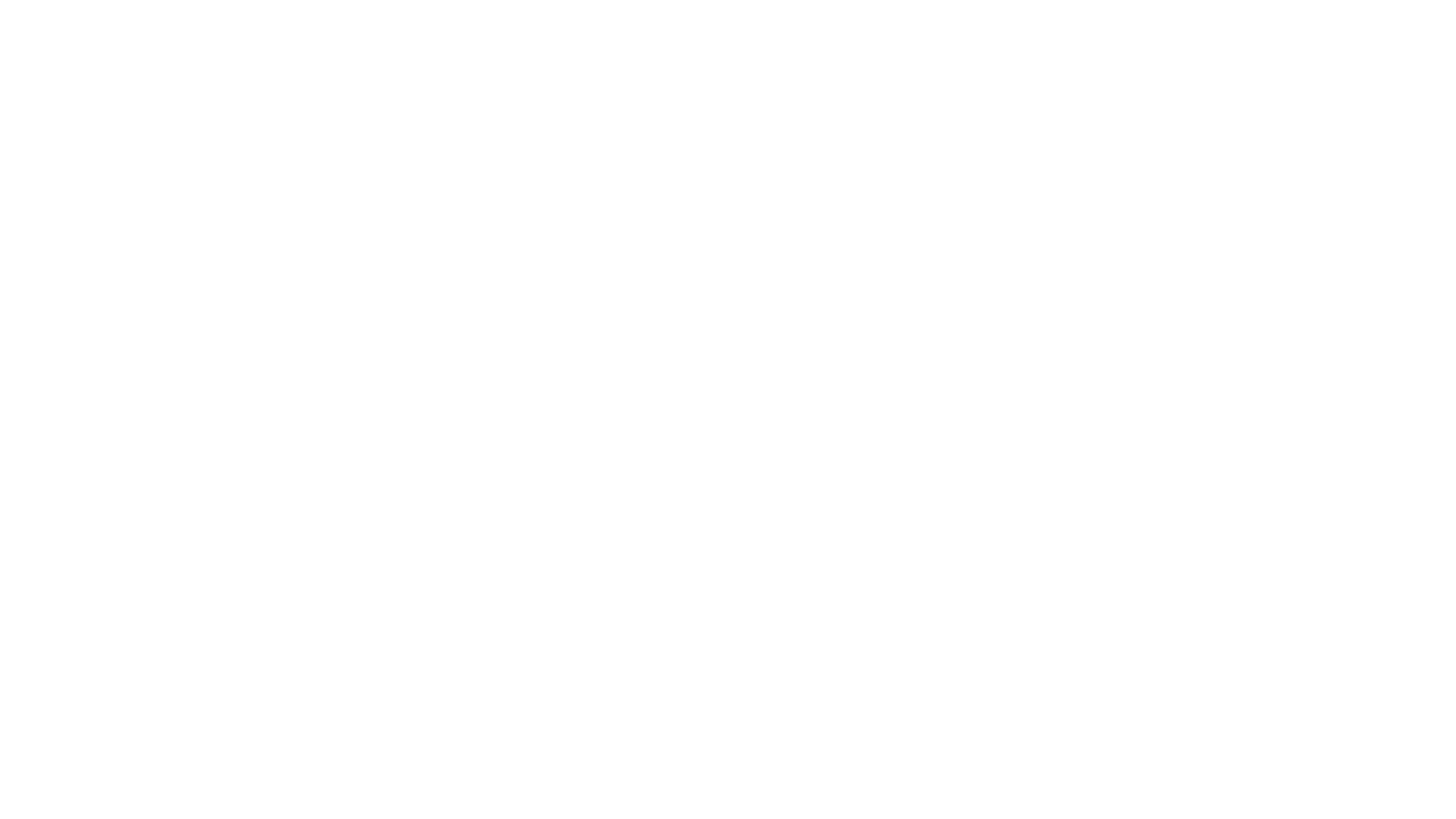 Item Code:POG-T-MG-DF-SS-YB
Item Code: POG-T-MG-DF-SS-YBWholesale Price: $782.57
180181908187 T-JR-BY-Duck (3)
180181908200 T-JR-BY-Pig (3)
180181908217 T-JR-BY-Rabbit-BRN (3)
180181908163 T-JR-Z-Toucan (3)
180181910074 T-OC-JR-Lobster (3)
180181904325 T-OC-Shark (3)
180181007019 T-OC-Small-Octopus (2)
180181020803 T-OC-Squid-PR (3)
180181009013 T-OC-Starfish (3)
180181908590 T-OC-Trout-OR (3)
180181904653 T-OC-Whale (3)
180181002038 T-U-B-YB (3)
180181006036 T-U-BR-YB (3)
180181001031 T-U-R-YB (3)
180181005039 T-U-T-YB (3)
180181909597 DFJR-B-T-OY (3)
180181909634 DFJR-BR-T-OY (3)
180181021510 MT-MicroBM-Bull-OR (3)
180181020469 MT-MicroBM-Duck (3)
180181020612 MT-MicroBM-Elephant (3)
180181020643 MT-MicroBM-Monster (3)
180181022241 SS-SC-LP (3)
180181022272 SS-SC-MS (3)
180181022265 SS-SC-PT (3)
180181907944 T-DS-Phrog-Leap (3)
180181020940 T-FF-Banana (3)
180181020957 T-FF-HotDog (3)
180181906343 T-JR-3WT-YB (3)
180181020100 T-JR-B-YB (3)
180181021480 T-JR-BY-Cow	(3)
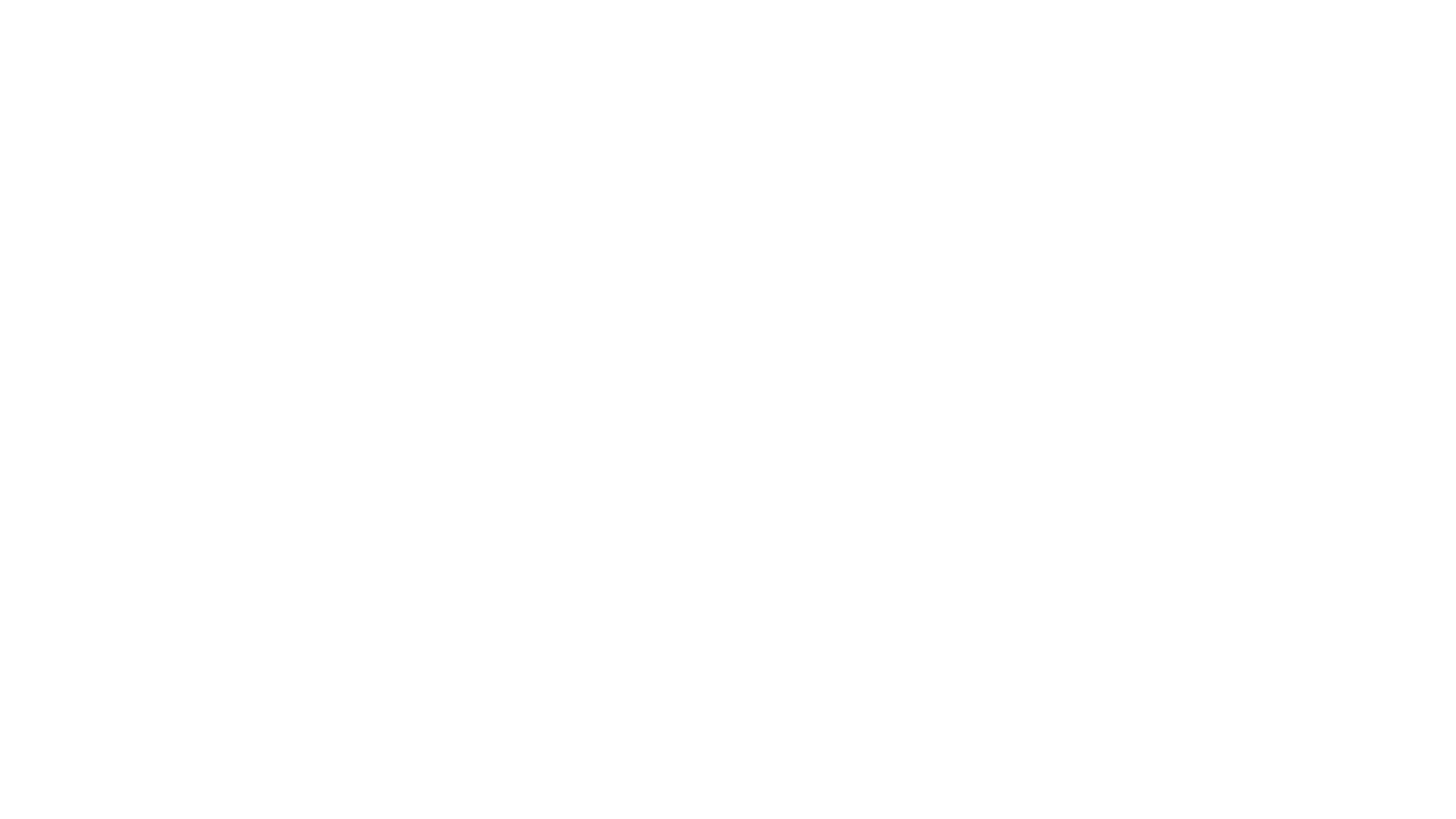 Item Code:POG-T-FF-YB
Item Code: POG-T-FF-YBWholesale Price $518.69
180181907944 T-DS-Phrog-Leap (3)
180181020940 T-FF-Banana (3)
180181020957 T-FF-HotDog (3)
180181906343 T-JR-3WT-YB (3)
180181020100 T-JR-B-YB (3)
180181021480 T-JR-BY-Cow (3)
180181908187 T-JR-BY-Duck (3)
180181908200 T-JR-BY-Pig (3)
180181908217 T-JR-BY-Rabbit-BRN (3)
180181908163 T-JR-Z-Toucan (3)
180181910074 T-OC-JR-Lobster (3)
180181904325 T-OC-Shark (3)
180181007019 T-OC-Small-Octopus (2)
180181020803 T-OC-Squid-PR (3)
180181009013 T-OC-Starfish (3)
180181908590 T-OC-Trout-OR (3)
180181002038 T-U-B-YB (3)
180181006036 T-U-BR-YB (3)
180181001031 T-U-R-YB (3)
180181005039 T-U-T-YB (3)
6 FT x 5 FT SetItem Code: POG-MT-SS-T-6x5
Item Code: POG-MT-SS-T-6x5Wholesale Price $1066.52
180181020612 MT-MicroBM-Elephant (3)
180181020643 MT-MicroBM-Monster (3)
180181020636 MT-MicroBM-Rabbit (3)
180181022395 SS-BC-BK (3)
180181022388 SS-BC-SA (3)
180181908606 SS-LB-BS (3)
180181908781 SS-LB-JP (3)
180181020759 SS-LB-TW (3)
180181022258 SS-SC-CC (3)
180181022265 SS-SC-PT (3)
180181903748 T-DS-Lizard (3)
180181907944 T-DS-Phrog-Leap (3)
180181020940 T-FF-Banana (3)
180181020957 T-FF-HotDog (3)
180181906312 T-JR-3WT-RP (3)
180181906343 T-JR-3WT-YB (3)
180181020117 T-JR-B-RP (3)
180181020100 T-JR-B-YB (3)
180181021480 T-JR-BY-Cow (3)
180181908187 T-JR-BY-Duck (3)
180181908200 T-JR-BY-Pig (3)
180181908217 T-JR-BY-Rabbit-BRN (3)
180181011016 T-JR-R-RP (3)
180181011030 T-JR-R-YB (3)
180181910036 T-M-OC-Alligator (3)
180181023668 T-OC-Dolphin (3)
180181910074 T-OC-JR-Lobster (3)
180181909498 T-OC-Shark-EM (3)
180181007019 T-OC-Small-Octopus (2)
180181020810 T-OC-Squid-GN (3)
180181009013 T-OC-Starfish (3)
180181020308 T-OC-Turtle (3)
180181904653 T-OC-Whale (3)
180181002014 T-U-B-RP (3)
180181002038 T-U-B-YB (3)
180181006012 T-U-BR-RP (3)
180181006036 T-U-BR-YB (3)
180181001017 T-U-R-RP (3)
180181001031 T-U-R-YB (3)
180181005015 T-U-T-RP (3)
180181005039 T-U-T-YB (3)
4 FT X 5 FT SetItem Code:POG-MT-SS-T-4x5
Item Code: POG-MT-SS-T-4x5Wholesale Price $724.31
180181020612 MT-MicroBM-Elephant (3)
180181020643 MT-MicroBM-Monster (3)
180181020636 MT-MicroBM-Rabbit (3)
180181022395 SS-BC-BK (3)
180181022388 SS-BC-SA (3)
180181908606 SS-LB-BS (3)
180181908781 SS-LB-JP (3)
180181020759 SS-LB-TW (3)
180181022258 SS-SC-CC (3)
180181022241 SS-SC-LP (3)
180181907944 T-DS-Phrog-Leap (3)
180181020940 T-FF-Banana (3)
180181020957 T-FF-HotDog (3)
180181906312 T-JR-3WT-RP (3)
180181020117 T-JR-B-RP (3)
180181011016 T-JR-R-RP (3)
180181910036 T-M-OC-Alligator (3)
180181023668 T-OC-Dolphin (3)
180181910074 T-OC-JR-Lobster (3)
180181909498 T-OC-Shark-EM (3)
180181007019 T-OC-Small-Octopus (2)
180181020810 T-OC-Squid-GN (3)
180181009013 T-OC-Starfish (3)
180181904653 T-OC-Whale (3)
180181002014 T-U-B-RP (3)
180181006012  T-U-BR-RP (3)
180181001017 T-U-R-RP (3)
180181005015 T-U-T-RP (3)
2 FT X 5 FT SetItem Code: POG-T-YB-2x5
Item Code: POG-T-YB-2x5Wholesale Price $304.43
180181907944 T-DS-Phrog-Leap (3)
180181906343 T-JR-3WT-YB (3)
180181020100 T-JR-B-YB (3)
180181011030 T-JR-R-YB (3)
180181023668 T-OC-Dolphin (3)
180181910074 T-OC-JR-Lobster (3)
180181909498 T-OC-Shark-EM (3)
180181007019 T-OC-Small-Octopus (2)
180181020810 T-OC-Squid-GN (3)
180181002038 T-U-B-YB (3)
180181001031 T-U-R-YB (3)
180181005039 T-U-T-YB (3)
Item Code: POG-Silly-6x3
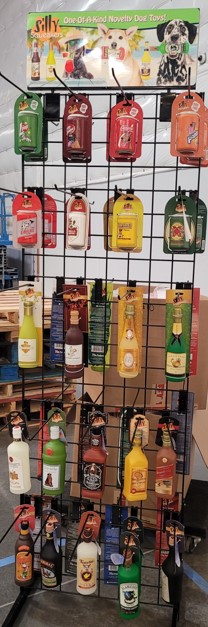 Item Code: POG-Silly-6x3Wholesale Price: $790.89
180181903939 SS-BB-BR (3)
180181903168 SS-BB-CA (3)
180181908354 SS-BB-CT (3)
180181908378 SS-BB-DB (3)
180181908385 SS-BB-DP (3)
180181903892 SS-BB-DR (3)
180181903946 SS-BB-HS (3)
180181903908 SS-BB-KB (3)
180181903922 SS-BB-MD (3)
180181908330 SS-BB-PN (3)
180181908347 SS-BB-SC (3)
180181022395 SS-BC-BK (6)
180181022364 SS-BC-DP (6)
180181022371 SS-BC-PP (6)
180181022388 SS-BC-SA (6)
180181020728 SS-LB-BL (3)
180181020704 SS-LB-BP (3)
180181908606 SS-LB-BS (3)
180181020711 SS-LB-DW (3)
180181020834 SS-LB-HM (3)
180181908781 SS-LB-JP (3)
180181020735 SS-LB-KH (3)
180181020841 SS-LB-SS (3)
180181020742 SS-LB-TF (3)
180181020759 SS-LB-TW (3)
180181022258 SS-SC-CC (6)
180181022241 SS-SC-LP (6)
180181022272 SS-SC-MS (6)
180181022265 SS-SC-PT (6)
180181903700 SS-WB-CP (3)
180181903717 SS-WB-GS (3)
180181903724 SS-WB-KR (3)
180181907937 SS-WB-MC (3)
Item Code: POG-T-MT-Micro-Mix-5x5
Item Code: POG-T-MT-Micro-Mix-5x5Wholesale Price $643.33
180181908217 T-JR-BY-Rabbit-BRN (3)
180181908200 T-JR-BY-Pig (3)
180181021480 T-JR-BY-Cow (3) 
180181908187 T-JR-BY-Duck (3)
180181903830 T-DS-Phrog (3)
180181910074 T-OC-JR-Lobster (3)
180181904325 T-OC-Shark-EM (3)
180181007019 T-OC-Small-Octopus (2)
180181020810 T-OC-Squid-GN (3)
180181020308 T-OC-Turtle (2)
180181020100 T-JR-B-YB (3)
180181905452 T-JR-GR-YB (3)
180181016035 T-JR-BR-YB (3)
180181006036 T-U-BR-YB (3)
180181905414 T-U-GR-YB (3)
180181005039 T-U-T-YB (3)
180181021510 MT-MicroBM-Bull-OR (3)
180181021657 MTJR-MicroB-Bull-OR (3)
180181020612 MT-MicroBM-Elephant (3)
180181021084 MTJR-MicroB-Elephant (3)
180181020636 MT-MicroBM-Rabbit (3)
180181021121 MTJR-MicroB-Rabbit (3)
180181020643 MT-MicroBM-Monster (3)
180181021114 MTJR-MicroB-Monster (3)
Item Code: POG-MT-MicroB-T-4x5
Item Code: POG-MT-MicroB-T-4x5Wholesale Price: $796.64
180181021480 T-JR-BY-Cow (3)
180181908170 T-JR-BY-Bull (3)
180181907944 T-DS-Phrog-Leap (3)
180181908200 T-JR-BY-Pig (3)
180181906954 T-BY-Rabbit-Brn (3)
180181908217 T-JR-BY-Rabbit-Brn (3)
180181908187 T-JR-BY-Duck (3)
180181020148 T-OC-Larry-Lobster (3)
180181909498 T-OC-Shark-EM (3)
180181907555 T-OC-Killer-Whale (3)
180181023668 T-OC-Dolphin (3)
180181007019 T-OC-Small-Octopus (2)
180181020018 T-OC-Alligator (3)
180181002038 T-U-B-YB (3)
180181006036 T-U-BR-YB (3)
180181001031 T-U-R-YB (3)
180181005039 T-U-T-YB (3)
180181020100 T-JR-B-YB (3)
180181906343 T-JR-3WT-YB (3)
180181021510 MT-MicroBM-Bull-OR (3)
180181021657 MTJR-MicroB-Bull-OR (3)
180181020483 MT-MicroBM-Pig (3)
180181908842 MTJR-MicroB-Pig (3)
180181020643 MT-MicroBM-Monster (3)
180181021114 MTJR-MicroB-Monster (3)
180181020469 MT-MicroBM-Duck (3)
180181909924 MTJR-MicroB-Duck (3)
Item Code: POG-MT-MicroB-T-6x5
Item Code: POG-MT-MicroB-T-6x5 Wholesale Price: $1127.42
180181020018 T-OC-Alligator (3)
180181020148 T-OC-Larry-Lobster (3)
180181909498 T-OC-Shark-EM (3)
180181023668 T-OC-Dolphin (3)
180181021480 T-JR-BY-Cow (3)
180181907944 T-DS-Phrog-Leap (3)
180181908170 T-JR-BY-Bull (3)
180181908200 T-JR-BY-Pig (3)
180181908187 T-JR-BY-Duck (3)
180181908217 T-JR-BY-Rabbit-BRN (3)
180181906954 T-BY-Rabbit-Brn (3)
180181020308 T-OC-Turtle (3)
180181008016 T-OC-Stingray (3)
180181010019 T-OC-Eel (3)
180181907333 T-OC-Hammerhead (3)
180181020292 T-OC-Crab (3)
180181016011 T-JR-BR-RP (3)
180181020117 T-JR-B-RP (3)
180181016035 T-JR-BR-YB (3)
180181020100 T-JR-B-YB (3)
180181006012 T-U-BR-RP (3)
180181006036 T-U-BR-YB (3)
180181002014 T-U-B-RP (3)
180181002038 T-U-B-YB (3)
180181001017 T-U-R-RP (3)
180181001031 T-U-R-YB (3)
180181011016 T-JR-R-RP (3)
180181011030 T-JR-R-YB (3)
180181005015 T-U-T-RP (3)
180181005039 T-U-T-YB (3)
180181907555 T-OC-Killer-Whale (3)
180181007019 T-OC-Small-Octopus (2)
180181020469 MT-MicroBM-Duck (3)
180181909924 MTJR-MicroB-Duck (3)
180181021510 MT-MicroBM-Bull-OR (3)
180181021657 MTJR-MicroB-Bull-OR (3)
180181020483 MT-MicroBM-Pig (3)
180181908842 MTJR-MicroB-Pig (3)
180181021114 MTJR-MicroB-Monster (3)
180181020643 MT-MicroBM- Monster (3)
Item Code: POG-DF-MT-SS-T-8x5
Item Code: POG-DF-MT-SS-T-8x5Wholesale Price: $1526.30
180181022364 SS-BC-DP (3)
180181903922 SS-BB-MD (3)
180181903168 SS-BB-CA (3)
180181908606 SS-LB-BS (3)
180181908781 SS-LB-JP (3)
180181020575 DFC-Duck2-T-OY (3)
180181020520 DFC-Pig-T-PP (3)
180181020568 DFC-Crab-T-BG (3)
180181909511 DF-B-T-OY (3)
180181909542 DF-TR-T-BG (3)
180181909467 DF-BR-T-BG (3)
180181909627 DFJR-BR-T-BG (3)
180181908170 T-JR-BY-Bull (3)
180181907944 T-DS-Phrog-Leap (3)
180181908187 T-JR-BY-Duck (3)
180181908200 T-JR-BY-Pig (3)
180181908217 T-JR-BY-Rabbit-Brn (3)
180181906954 T-BY-Rabbit-Brn (3)
180181020308 T-OC-Turtle (3)
180181008016 T-OC-Stingray (3)
180181010019 T-OC-Eel (3)
180181907333 T-OC-Hammerhead (3)
180181020292 T-OC-Crab (3)
180181907555 T-OC-Killer-Whale (3)
180181020148 T-OC-Larry-Lobster (3)
180181007019 T-OC-Small-Octopus (2)
180181909498 T-OC-Shark-EM (3)
180181023668 T-OC-Dolphin (3)
180181903946 SS-BB-HS (3)
180181908354 SS-BB-CT (3)
180181020469 MT-MicroBM-Duck (3)
180181909924 MTJR-MicroB-Duck (3)
180181021510 MT-MicroBM-Bull-OR (3)
180181021657 MTJR-MicroB-Bull-OR (3)
180181020483 MT-MicroBM-Pig (3)
180181908842 MTJR-MicroB-Pig (3)
180181021114 MTJR-MicroB-Monster (3)
180181020643 MT-MicroBM- Monster (3)
180181022258 SS-SC-CC (3)
180181022241 SS-SC-LP (3)
180181022272 SS-SC-MS (3)
180181022371 SS-BC-PP (3)
180181016011 T-JR-BR-RP (3)
180181020117 T-JR-B-RP (3)
180181016035 T-JR- BR-YB (3)
180181006012 T-U-BR-RP (3)
180181006036 T-U-BR-YB (3)
180181020100 T-JR-B-YB (3)
180181002014 T-U-B-RP (3)
180181002038 T-U-B-YB (3)
180181011016 T-JR-R-RP (3)
180181011030 T-JR-R-YB (3)
180181001017 T-U-R-RP (3)
180181001031 T-U-R-YB (3)
180181005015 T-U-T-RP (3)
180181005039 T-U-T-YB (3)
180181021480 T-JR-BY-Cow (3)
180181020018 T-OC-Alligator (3)
Item Code: POG-DF-MT-SS-T-10x5
Item Code: POG-DF-MT-SS-T-10x5Wholesale Price: $1915.82
180181016011 T-JR-BR-RP (3)
180181020117 T-JR-B-RP (3)
180181006012 T-U-BR-RP (3)
180181016035 T-JR- BR-YB (3)
180181006036 T-U-BR-YB (3)
180181020100 T-JR-B-YB (3)
180181002014 T-U-B-RP (3)
180181002038 T-U-B-YB (3)
180181011016 T-JR-R-RP (3)
180181011030 T-JR-R-YB (3)
180181001017 T-U-R-RP (3)
180181001031 T-U-R-YB (3)
180181005015 T-U-T-RP (3)
180181005039 T-U-T-YB (3)
180181021480 T-JR-BY-Cow (3)
180181009013 T-OC-Starfish (3)
180181908552 T-OC-Fish-RD (3)
180181020810 T-OC-Squid-GN (3)
180181903748 T-DS-Lizard (3)
180181023583 T-M-OC-Crab-OR (3)
180181020469 MT-MicroBM-Duck (3)
180181909924 MTJR-MicroB-Duck (3)
180181021510 MT-MicroBM-Bull-OR (3)
180181021657 MTJR-MicroB-Bull-OR (3)
180181020483 MT-MicroBM-Pig (3)
180181908842 MTJR-MicroB-Pig (3)
180181021114 MTJR-MicroB-Monster (3)
180181020643 MT-MicroBM- Monster (3)
180181020445 MT-MicroBM-Panda (3)
180181909948 MTJR-MicroB-Panda (3)
180181020636 MT-MicroBM-Rabbit (3)
180181021121 MTJR-MicroB-Rabbit (3)
180181020612 MT-MicroBM-Elephant (3)
180181021084 MTJR-MicroB-Elephant (3)
180181020452 MT-MicroBM-Monkey (3)
180181908835 MTJR-MicroB-Monkey (3)
180181022258 SS-SC-CC (3)
180181022241 SS-SC-LP (3)
180181022272 SS-SC-MS (3)
180181908170 T-JR-BY-Bull (3)
180181907944 T-DS-Phrog-Leap (3)
180181908187 T-JR-BY-Duck (3)
180181908200 T-JR-BY-Pig (3)
180181908217 T-JR-BY-Rabbit-Brn (3)
180181906954 T-BY-Rabbit-Brn (3)
180181020308 T-OC-Turtle (3)
180181008016 T-OC-Stingray (3)
180181010019 T-OC-Eel (3)
180181907333 T-OC-Hammerhead (3)
180181020292 T-OC-Crab (3)
180181907555 T-OC-Killer-Whale (3)
180181020148 T-OC-Larry-Lobster (3)
180181007019 T-OC-Small-Octopus  (2)
180181020018 T-OC-Alligator (3)
180181909498 T-OC-Shark-EM (3)
180181023668 T-OC-Dolphin (3)
180181903946 SS-BB-HS (3)
180181908354 SS-BB-CT (3)
180181022371 SS-BC-PP (3)
180181022364 SS-BC-DP (3)
180181903922 SS-BB-MD (3)
180181903168 SS-BB-CA (3)
180181908606 SS-LB-BS (3)
180181908781 SS-LB-JP (3)
180181020575 DFC-Duck2-T-OY (3)
180181020520 DFC-Pig-T-PP (3)
180181020568 DFC-Crab-T-BG (3)
180181909511 DF-B-T-OY (3)
180181909542 DF-TR-T-BG (3)
180181909467 DF-BR-T-BG (3)
180181909627 DFJR-BR-T-BG (3)
Item Code: POG-DF-MT-SS-T-12x5
Item Code: POG-DF-MT-SS-T-12x5Wholesale Price: $ 2275.88
180181020469 MT-MicroBM-Duck (3)
180181909924 MTJR-MicroB-Duck (3)
180181021510 MT-MicroBM-Bull-OR (3)
180181021657 MTJR-MicroB-Bull-OR (3)
180181020483 MT-MicroBM-Pig (3)
180181908842 MTJR-MicroB-Pig (3)
180181021114 MTJR-MicroB-Monster (3)
180181020643 MT-MicroBM- Monster (3)
180181020445 MT-MicroBM-Panda (3)
180181909948 MTJR-MicroB-Panda (3)
180181020636 MT-MicroBM-Rabbit (3)
180181021121 MTJR-MicroB-Rabbit (3)
180181020612 MT-MicroBM-Elephant (3)
180181021084 MTJR-MicroB-Elephant (3)
180181020452 MT-MicroBM-Monkey (3)
180181908835 MTJR-MicroB-Monkey (3)
180181022258 SS-SC-CC (3)
180181022241 SS-SC-LP (3)
180181022272 SS-SC-MS (3)
180181903922 SS-BB-MD (3)
180181903168 SS-BB-CA (3)
180181903946 SS-BB-HS (3)
180181908170 T-JR-BY-Bull (3)
180181907944 T-DS-Phrog-Leap (3)
180181908187 T-JR-BY-Duck (3)
180181908200 T-JR-BY-Pig (3)
180181908217 T-JR-BY-Rabbit-Brn (3)
180181906954 T-BY-Rabbit-Brn (3)
180181020308 T-OC-Turtle (3)
180181008016 T-OC-Stingray (3)
180181010019 T-OC-Eel (3)
180181907333 T-OC-Hammerhead (3)
180181020292 T-OC-Crab (3)
180181907555 T-OC-Killer-Whale (3)
180181020148 T-OC-Larry-Lobster (3)
180181007019 T-OC-Small-Octopus (2)
180181020018 T-OC-Alligator (3)
180181909498 T-OC-Shark-EM (3)
180181023668 T-OC-Dolphin (3)
180181908354 SS-BB-CT (3)
180181022371 SS-BC-PP (3)
180181022364 SS-BC-DP (3)
180181908606 SS-LB-BS (3)
180181908781 SS-LB-JP (3)
180181016011 T-JR-BR-RP (3)
180181020117 T-JR-B-RP (3)
180181006012 T-U-BR-RP (3)
180181016035 T-JR- BR-YB (3)
180181006036 T-U-BR-YB (3)
180181020100 T-JR-B-YB (3)
180181002014 T-U-B-RP (3)
180181002038 T-U-B-YB (3)
180181011016 T-JR-R-RP (3)
180181011030 T-JR-R-YB (3)
180181001017 T-U-R-RP (3)
180181001031 T-U-R-YB (3)
180181005015 T-U-T-RP (3)
180181005039 T-U-T-YB (3)
180181021480 T-JR-BY-Cow (3)
180181009013 T-OC-Starfish (3)
180181908552 T-OC-Fish-RD (3)
180181020810 T-OC-Squid-GN (3)
180181903748 T-DS-Lizard (3)
180181023583 T-M-OC-Crab-OR (3)
180181020575 DFC-Duck2-T-OY (3)
180181020520 DFC-Pig-T-PP (3)
180181020568 DFC-Crab-T-BG (3)
180181909511 DF-B-T-OY (3)
180181909542 DF-TR-T-BG (3)
180181909467 DF-BR-T-BG (3)
180181909627 DFJR-BR-T-BG (3)
180181909887 MT-S-Rhino-Grn (3)
180181909993 MTJR-S-Rhino-Grn (3)
180181909832 MT-S-Elephant-OR (3)
180181909955 MTJR-S-Elephant-OR (3)
180181908491 MT-S-Warthog-PK (3)
180181904455 MT-S-Leopard (3)
180181904844 MTJR-S-Leopard (3)
180181909856 MT-S-Monkey-BR (3)
180181909979 MTJR-S-Monkey-BR (3)
180181907845 MT-S-Koala (3)
180181907852 MTJR-S-Koala (3)
180181909849 MT-S-Hippo-PL (3)
180181909962 MTJR-S-Hippo-PL (3)